Network Flow
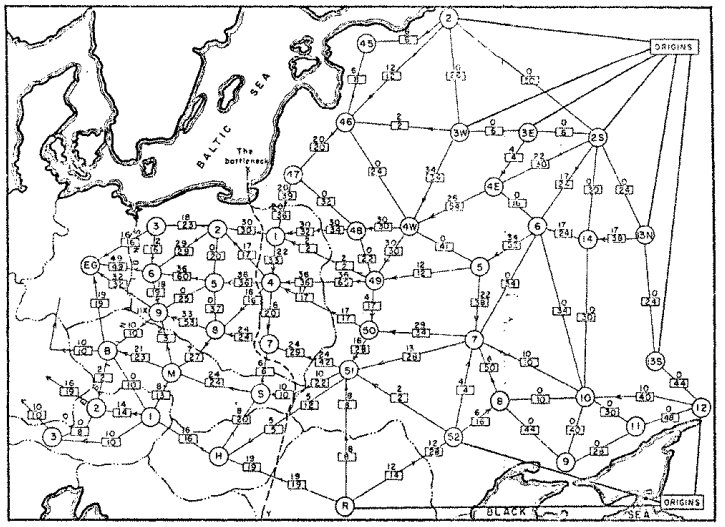 Question: What is the maximum throughput of the railroad network?
1
Railway map of Western USSR, 1955
Today’s Keywords
Max Flow, Min Cut
Reductions
Bipartite Matching
Vertex Cover
Independent Set

CLRS Chapter 34
2
Flow Network
2
3
3
3
2
1
2
3
1
2
3
3
Flow
2/2
1/3
2/3
1/1
1/3
2/2
1/2
Flow/Capacity
2/3
0/1
1/2
2/3
3 in example above
4
Max Flow
5
Flow I could add
Flow I could remove
2/2
0
1/3
a
a
2
2/3
1
1/3
1/1
2
3
1/2
2/2
0
2
2
2/3
1
0
1
3
2
0/1
1/2
1
b
b
1
2/3
1
1
6
2
Ford Fulkerson: example
0
0
0
0/2
2
0/3
0
3
0
0/3
3
0/3
0/1
3
2
0/2
0
0/2
1
0/3
3
2
2
1
0/1
0
0/2
3
0/3
Add flow of 1 to this path
7
Ford Fulkerson: example
1
1
0
1/2
1
1/3
1
2
0
0/3
3
0/3
1/1
3
2
0/2
1
0/2
0
0/3
3
2
1
1
0/1
1
1/2
2
1/3
Add flow of 1 to this path
8
Ford Fulkerson: example
1
1
1
1/2
1
1/3
0
2
0
1/3
2
0/3
0/1
3
2
0/2
1
1/2
1
0/3
3
1
1
2
0/1
1
1/2
2
1/3
Add flow of 1 to this path
9
Ford Fulkerson: example
2
2
2
2/2
0
2/3
0
1
0
2/3
1
0/3
0/1
3
2
0/2
1
1/2
1
0/3
3
1
1
2
0/1
1
1/2
2
1/3
10
Ford-Fulkerson Running Time
11
Ford-Fulkerson Running Time
12
Ford-Fulkerson Running Time
13
Ford-Fulkerson Running Time
14
Ford-Fulkerson Running Time
15
Worst-Case Ford-Fulkerson
0/100
100
0/100
100
1
0/1
100
100
0/100
0/100
16
Worst-Case Ford-Fulkerson
Increase flow by 1 unit
0/100
0/100
100
100
1
0/1
100
100
0/100
0/100
17
Worst-Case Ford-Fulkerson
Increase flow by 1 unit
1/100
0/100
100
100
1
1/1
100
100
1/100
0/100
18
Worst-Case Ford-Fulkerson
1/100
0/100
99
100
1
1
1/1
1
100
99
1/100
0/100
19
Worst-Case Ford-Fulkerson
Increase flow by 1 unit
1/100
0/100
99
100
1
1
1/1
1
100
99
1/100
0/100
20
Worst-Case Ford-Fulkerson
Increase flow by 1 unit
1/100
1/100
99
100
1
1
0/1
1
100
99
1/100
1/100
21
Worst-Case Ford-Fulkerson
1/100
1/100
99
99
1
1
1
0/1
1
1
99
99
1/100
1/100
22
Worst-Case Ford-Fulkerson
1/100
1/100
99
99
1
1
1
0/1
1
1
99
99
1/100
1/100
23
Can We Avoid this?
How to find this? 
Use breadth-first search (BFS)!

Edmonds-Karp = Ford-Fulkerson using BFS to find augmenting path
24
Proof: See CLRS (Chapter 26.2)
Showing Correctness of Ford-Fulkerson
2
3
3
3
2
1
2
3
1
2
3
25
2
3
3
3
2
1
2
3
1
2
3
26
Maxflow/Mincut Theorem
27
Example: Maxflow/Mincut
2/2
0
2/3
1
2/3
1
0/3
1/1
3
3
1/2
2/2
0
2
2/3
2
2
0
0
3
2
0/1
2/2
No Augmenting Paths
0
1
3/3
0
Idea: When there are no more augmenting paths, there exists a cut in the graph with cost matching the flow
2
28
28
3
Proof: Maxflow/Mincut Theorem
2/2
0
2/3
1
2/3
1
0/3
1/1
3
3
1/2
2/2
0
2
2/3
2
2
0
0
3
2
0/1
2/2
0
1
3/3
0
2
29
3
Proof: Maxflow/Mincut Theorem
2/2
0
2/3
1
2/3
1
0/3
1/1
3
3
1/2
2/2
0
2
2/3
2
2
0
0
3
2
0/1
2/2
0
1
3/3
0
2
30
3
Proof Summary
31
Divide and Conquer*
Divide: 
Break the problem into multiple subproblems, each smaller instances of the original
Conquer:
If the suproblems are “large”:
Solve each subproblem recursively
If the subproblems are “small”:
Solve them directly (base case)
Combine:
Merge together solutions to subproblems
*CLRS Chapter 4
Dynamic Programming
Requires Optimal Substructure
Solution to larger problem contains the solutions to smaller ones
Idea:
Identify recursive structure of the problem
Select a good order for solving subproblems
Usually smallest problem first
33
Greedy Algorithms
Require Optimal Substructure
Solution to larger problem contains the solution to a smaller one
Only one subproblem to consider!
Idea:
Identify a greedy choice property
How to make a choice guaranteed to be included in some optimal solution
Repeatedly apply the choice property until no subproblems remain
34
So far
Divide and Conquer, Dynamic Programming, Greedy
Take an instance of Problem A, relate it to smaller instances of Problem A
Next:
Take an instance of Problem A, relate it to an instance of Problem B
35
Roadmap: Where We’re Going and Why
Reductions between problems
Why?  Can be a practical way of solving a new problem
Also: A proof about one problem’s complexity can be applied to another
Formal definition of a reduction
Examples
Bipartite graphs, matching
Vertex cover and independent set
36
Using One Solution to Solve Something Else
Sometimes we can solve a “new” problem using a solution to another problem
We need to “re-cast” the “new” problem as an instance of the other problem
We may need to relate how the answer found for the other problem gives the answer for the “new” problem
Some examples coming in this lecture:
We’ll see how to solve edge-disjoint path problem.Use that to solve vertex-disjoint path problem.
We know how to find max network flow.Use that to solve bi-partite matching.
37
Edge-Disjoint Paths
Note this is an optimization problem.
g
h
f
e
b
c
a
38
Edge-Disjoint Paths
Set of edge-disjoint paths of size 3
   (the red, blue, magenta paths)
g
Is this the max number?
h
f
e
b
c
a
39
Edge-Disjoint Paths
Set of edge-disjoint paths of size 4
g
Is this the max number?
h
f
e
b
c
a
40
Edge-Disjoint Paths Algorithm
1/1
g
Set of edge-disjoint paths of size 4
1/1
1/1
Max flow = 4
0/1
1/1
h
1/1
1/1
f
0/1
Why does this work?We need to be able to make a valid argument that it always does.
1/1
1/1
e
0/1
1/1
b
1/1
c
0/1
a
0/1
41
What’s the situation?
Given an input I1 for the max network flow problem (graph G with edge capacities), we can find the max flow for that input 
Given an input I2 for edge-disjoint path problem, we can:
Convert that input I2 to make a valid input I1 for network flow problem, by using same graph G but adding capacity=1 for each edge
Solve max network flow problem for I1 and get result R1 
Use R1 to give the solution R2 for edge-disjoint path for input I2 
In this case, |f| = the number of paths
Next, let’s solve another problem using our new edge-disjoint path solution
42
Vertex-Disjoint Paths
g
h
f
e
b
c
a
43
Vertex-Disjoint Paths
This shows 3 edge-disjoint paths.Note these aren’t vertex-disjoint paths!
g
h
f
e
b
c
a
44
Vertex-Disjoint Paths Algorithm
Idea: Convert an instance of the vertex-disjoint paths problem into an instance of edge-disjoint paths
Make two copies of each node, one connected to incoming edges, the other to outgoing edges
Compute Edge-Disjoint Paths on new graph
g
Restricts to 1 edge
g in
g out
h
f
Why does this work?We need to be able to make a valid argument that it always does.
e
b
c
45
a
What’s the situation now?
Given an input I1 for the max network flow problem (graph G with edge capacities), we can find max flow for that input 
Given an input I2 for edge-disjoint path problem, we can:
Convert that input I2 to make a valid input I1 for network flow problem,  and solve that to find number of edge-disjoint paths
Given an input I3 for vertex-disjoint path problem, we can:
Convert that input I3 to make a valid input I2 for edge-disjoint path problem
See above! Convert I2 to I1 and solve max network flow problem
This chain of “problem conversions” finds lets us solve vertex-disjoint path problem
Time complexity? Cost of solving max network flow plus two conversions
46
Bipartite Graphs
A graph is bipartite if node-set V can be split into sets X and Y such that every edge has one end in X and one end in Y
X and Y could be colored red and blue
Or Boolean true/false
How to determine if G is bipartite?
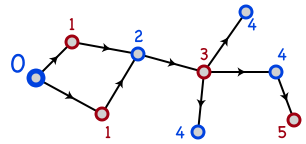 The numbers and arrows on edges may give you a clue….
BFS or DFS, and label nodes by levelsin tree.Non-tree edge to node with samelabel means NOT bipartite.
47
Notes and assumptions
We assume the graph is connected
Otherwise we will only look at each connected component individually
A triangle cannot be bipartite
In fact, any graph with an odd length cycle cannot be bipartite
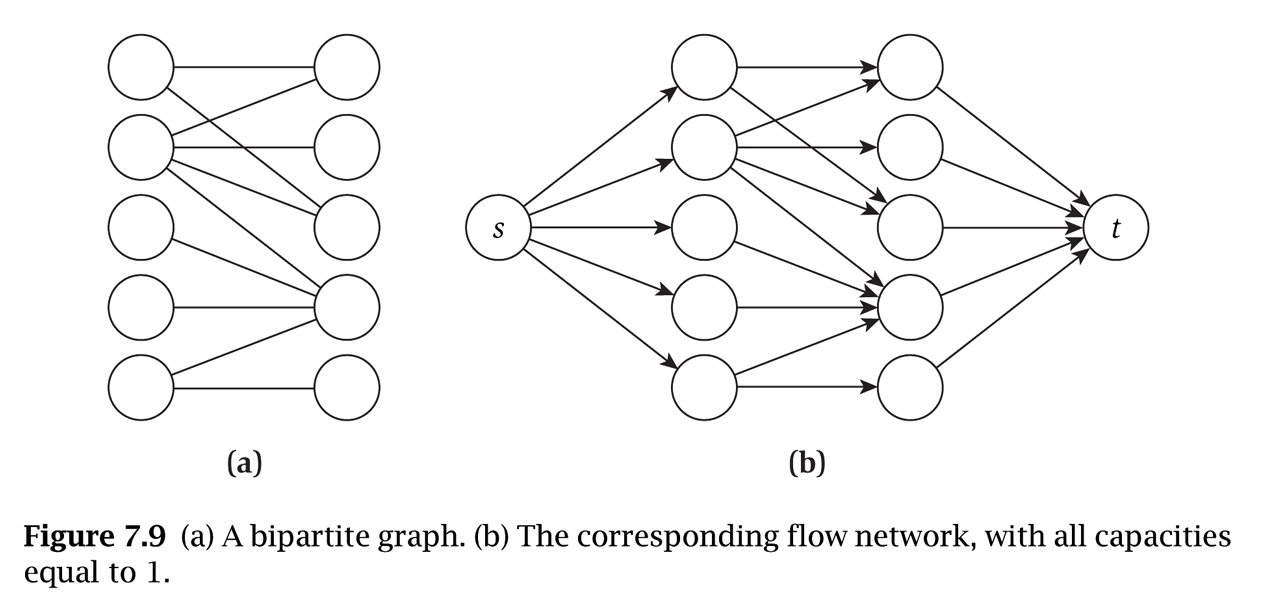 48
Bipartite Determination Algorithm
Pick a starting vertex, color it red
Color all adjacent nodes blue
And all nodes adjacent to that red
Etc.
If you ever need to color an already red-node to be blue (or vice versa), then the graph is not bipartite

Does this algorithm sound familiar?
49
Maximum Bipartite Matching
Dog Lovers
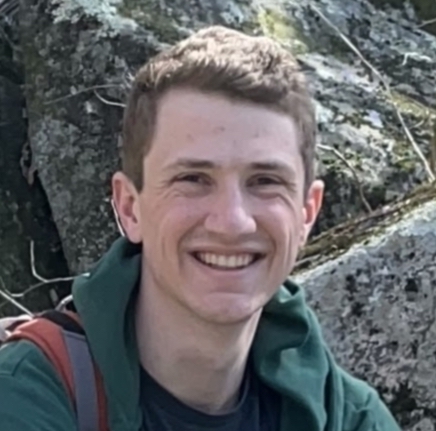 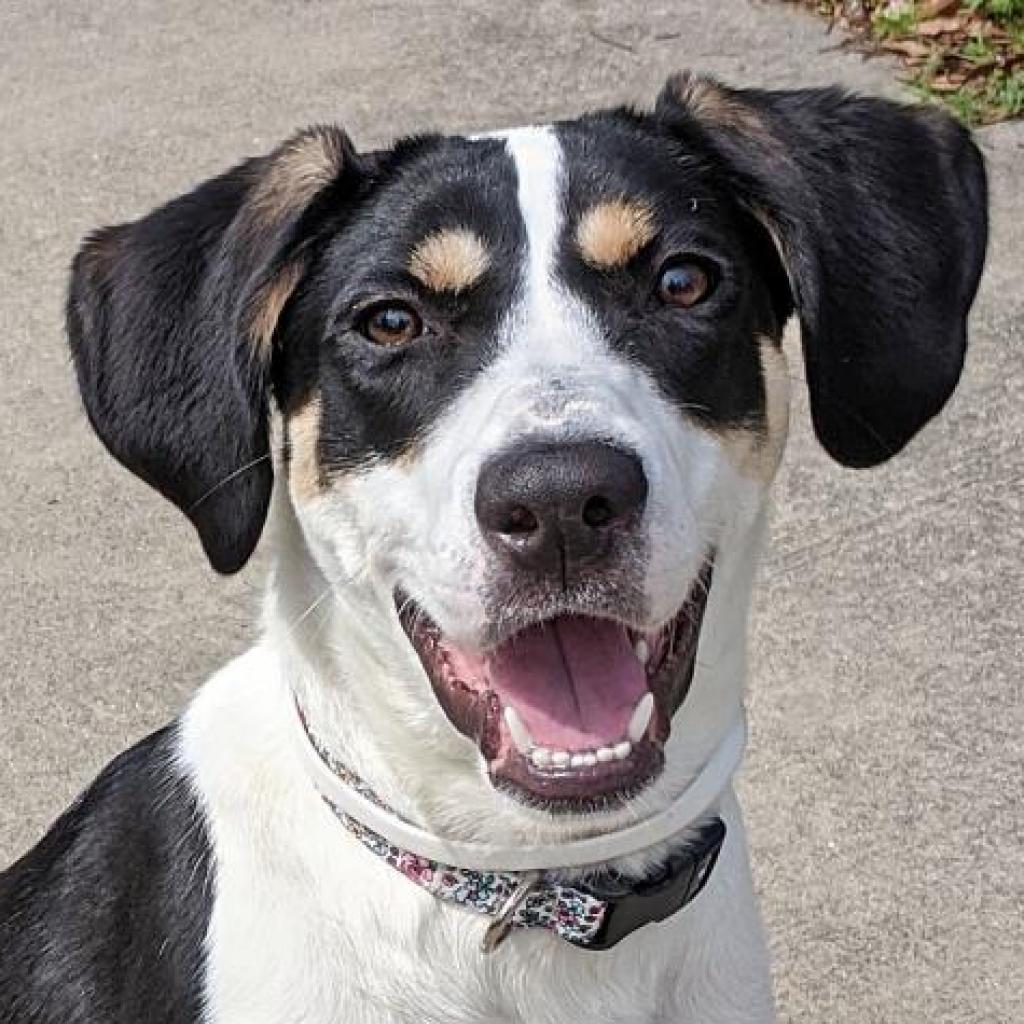 Adoptable Dogs
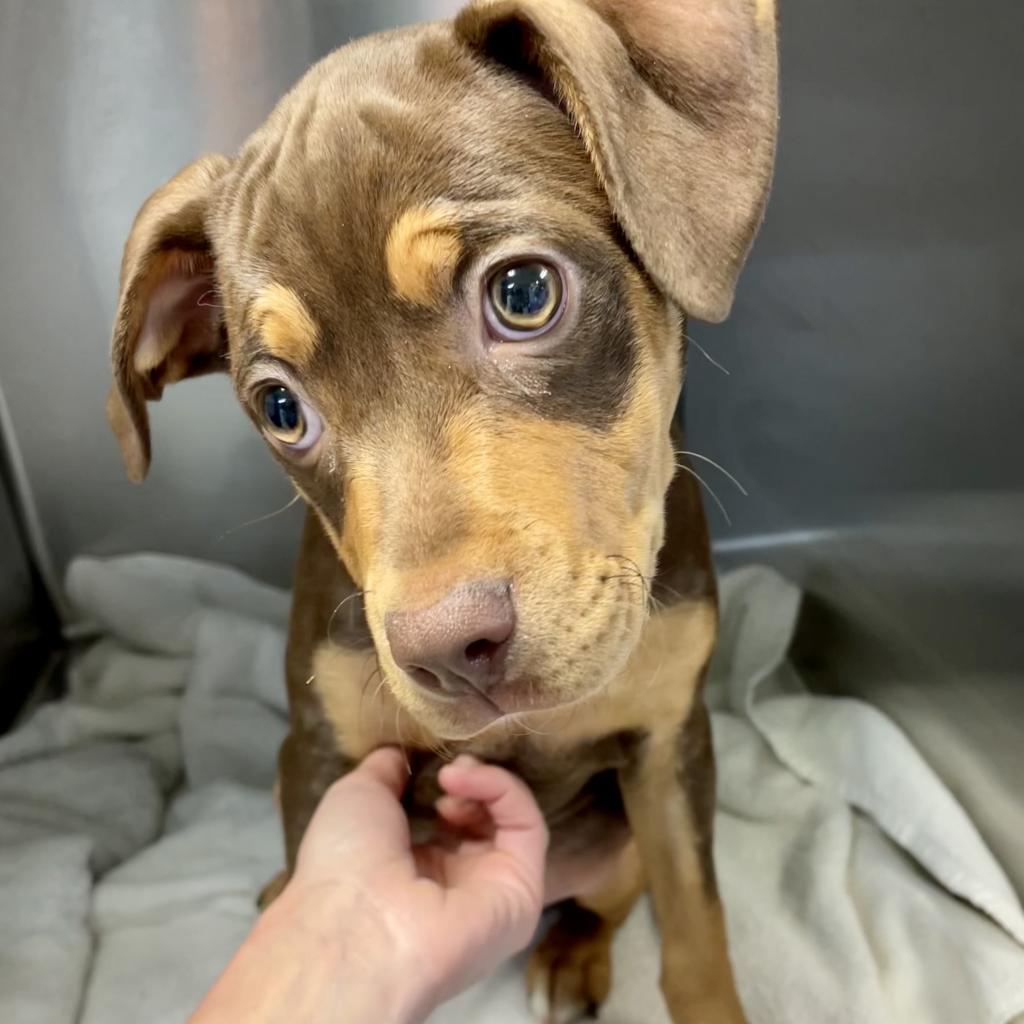 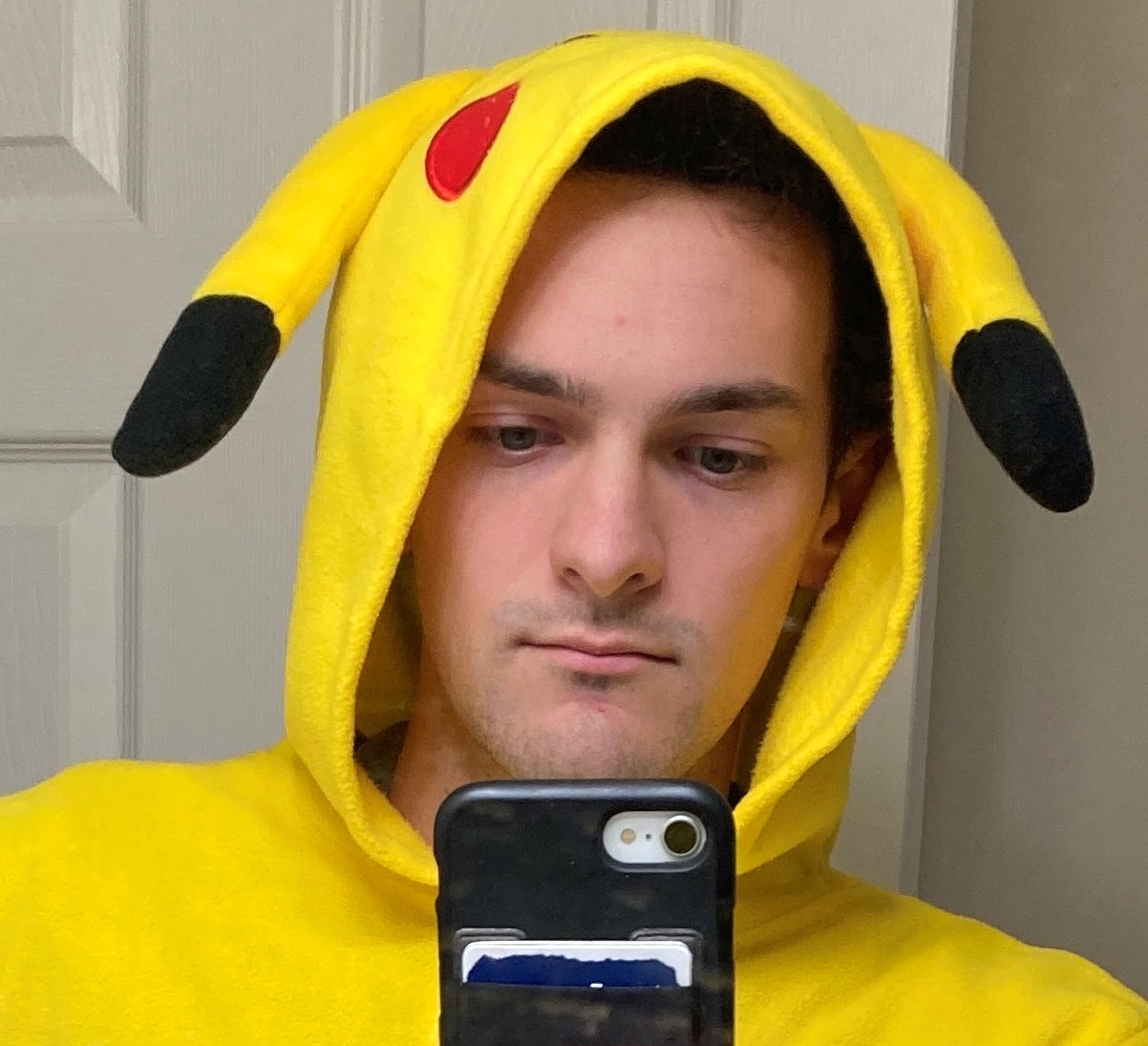 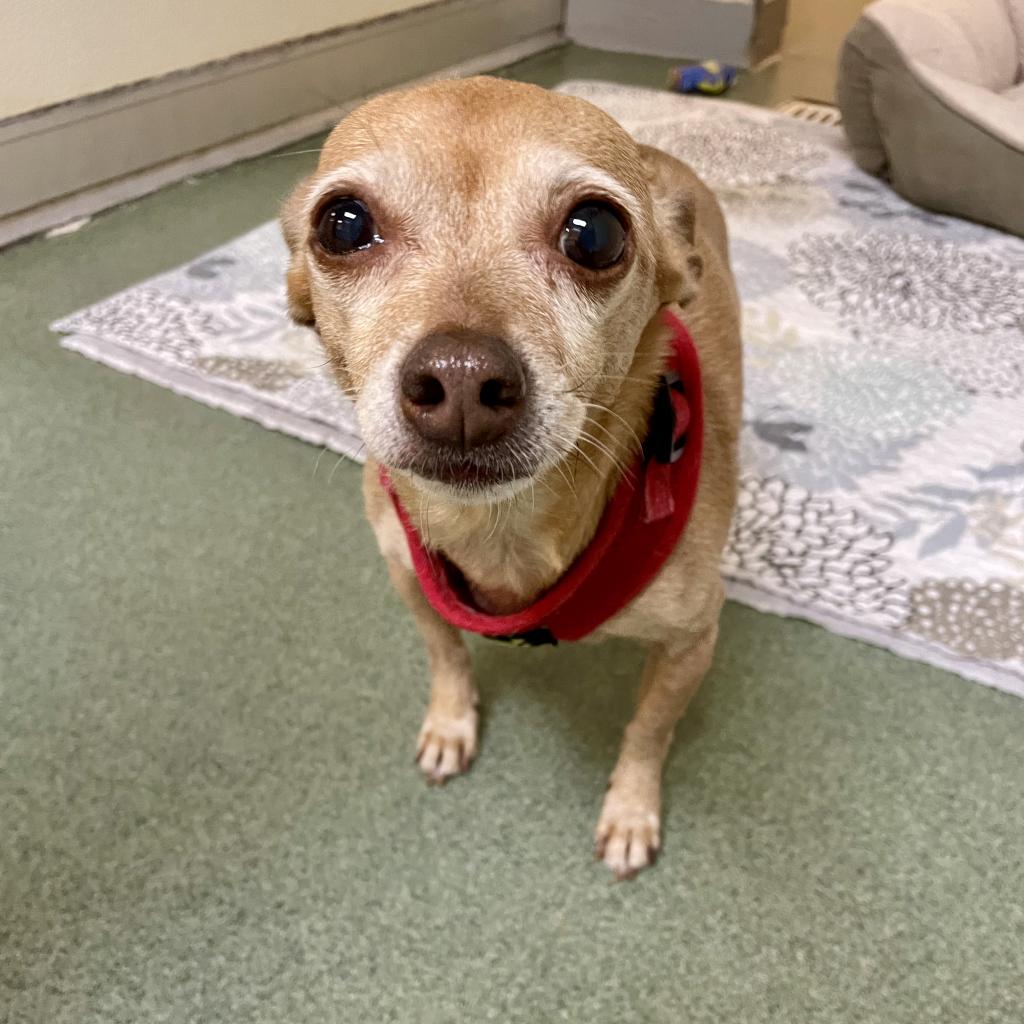 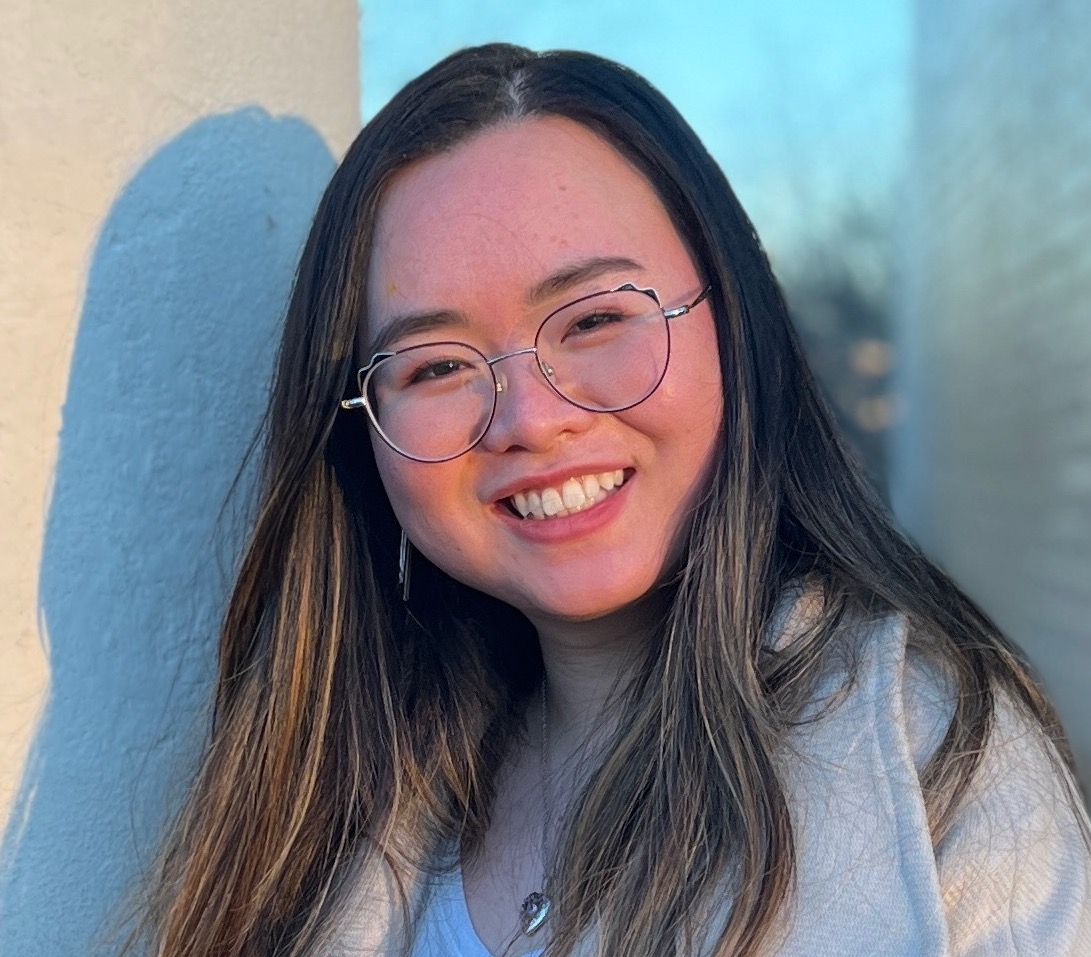 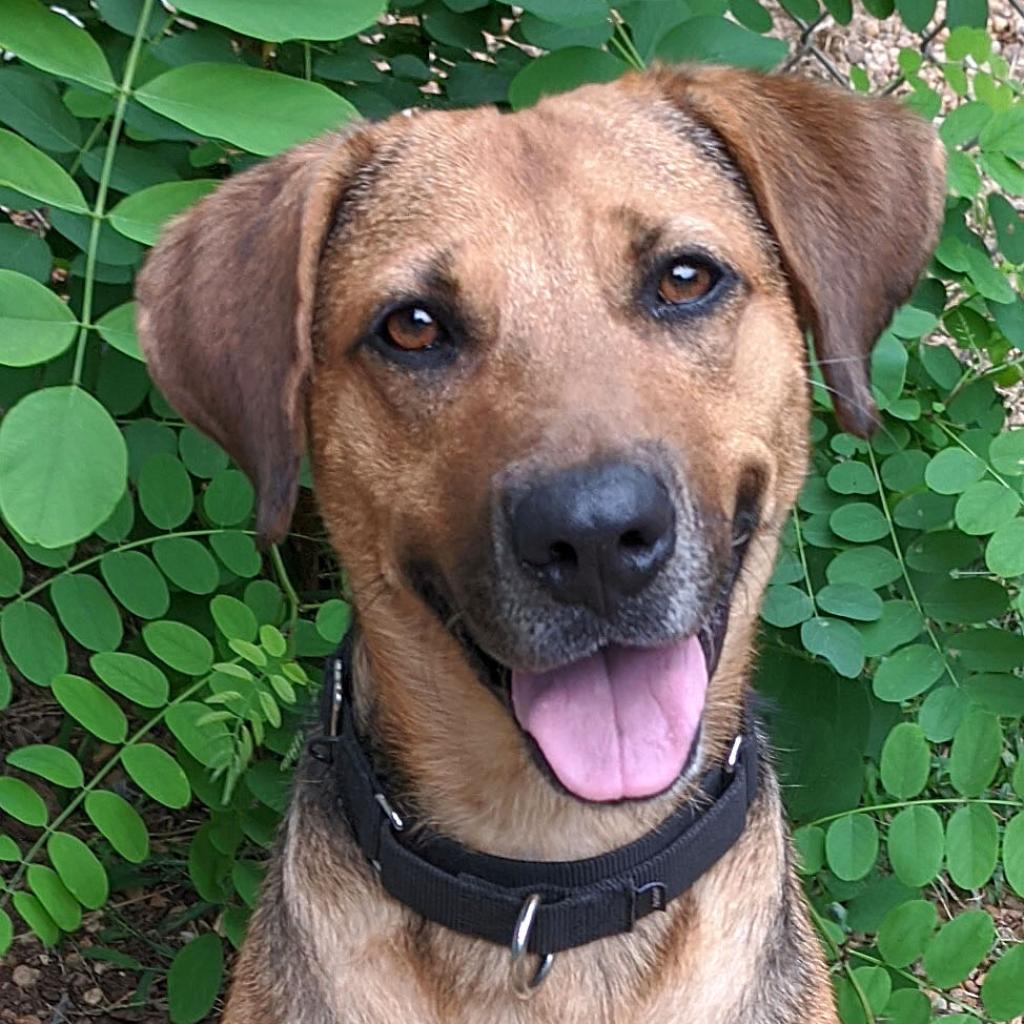 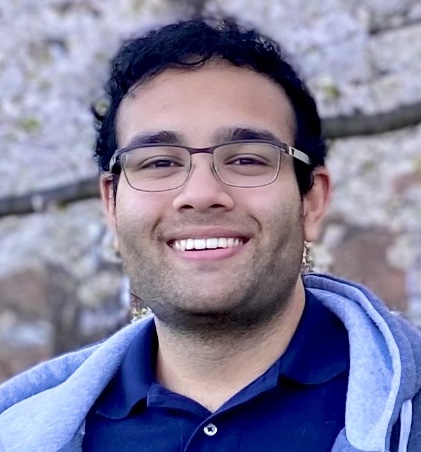 50
Maximum Bipartite Matching
Dog Lovers
Dogs
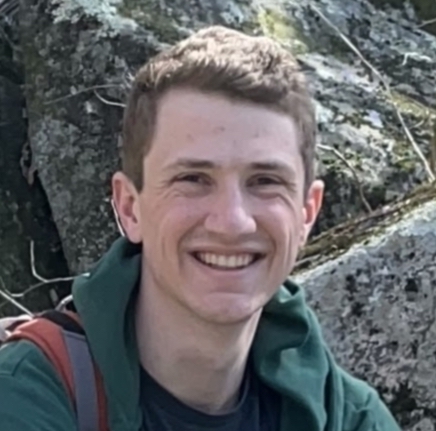 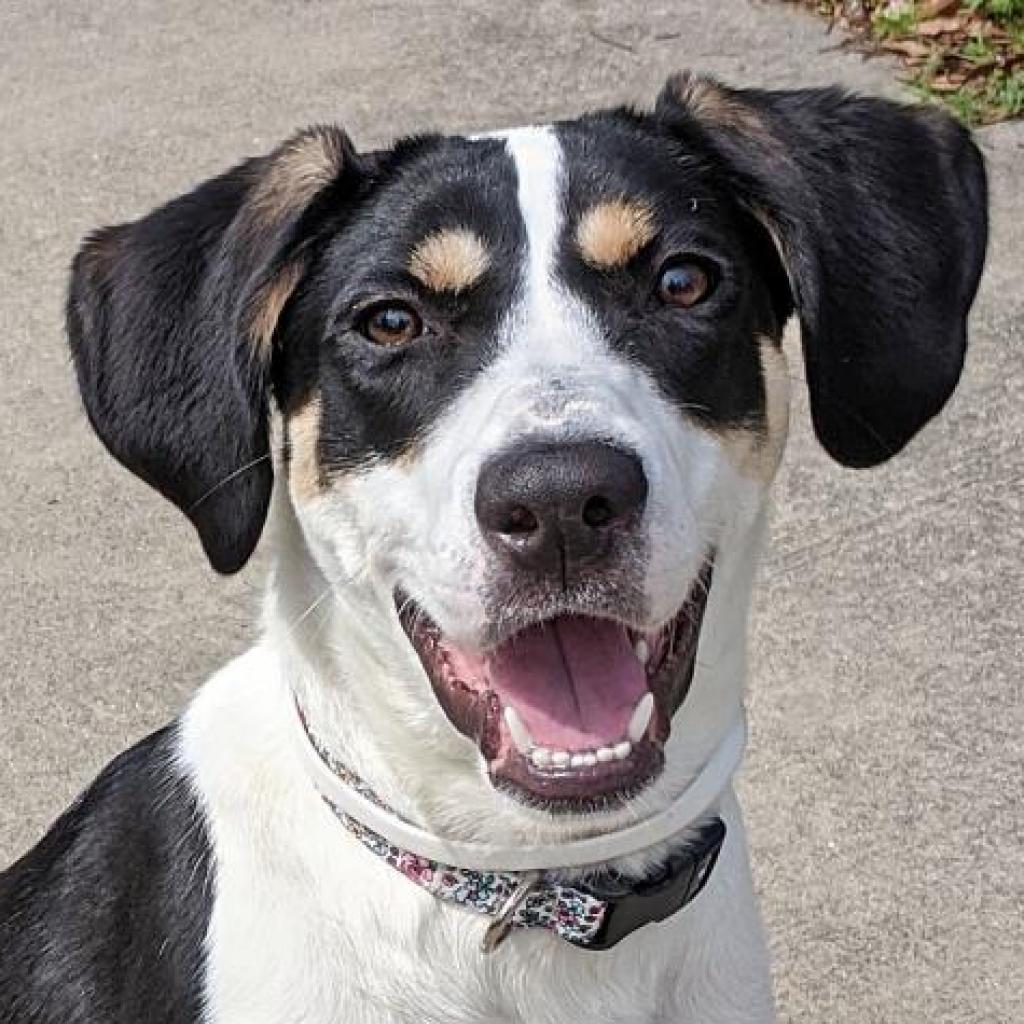 Is this the best possible?The largest possible set  of edges?
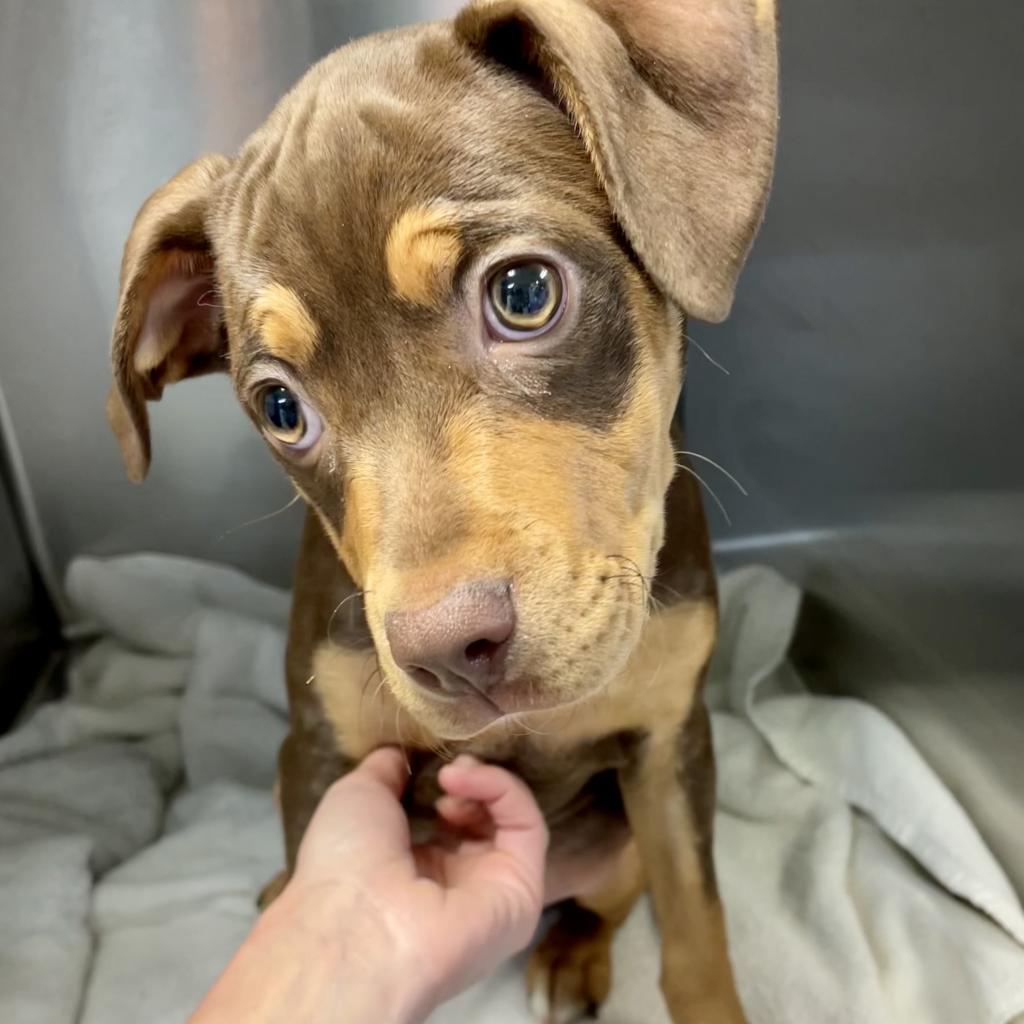 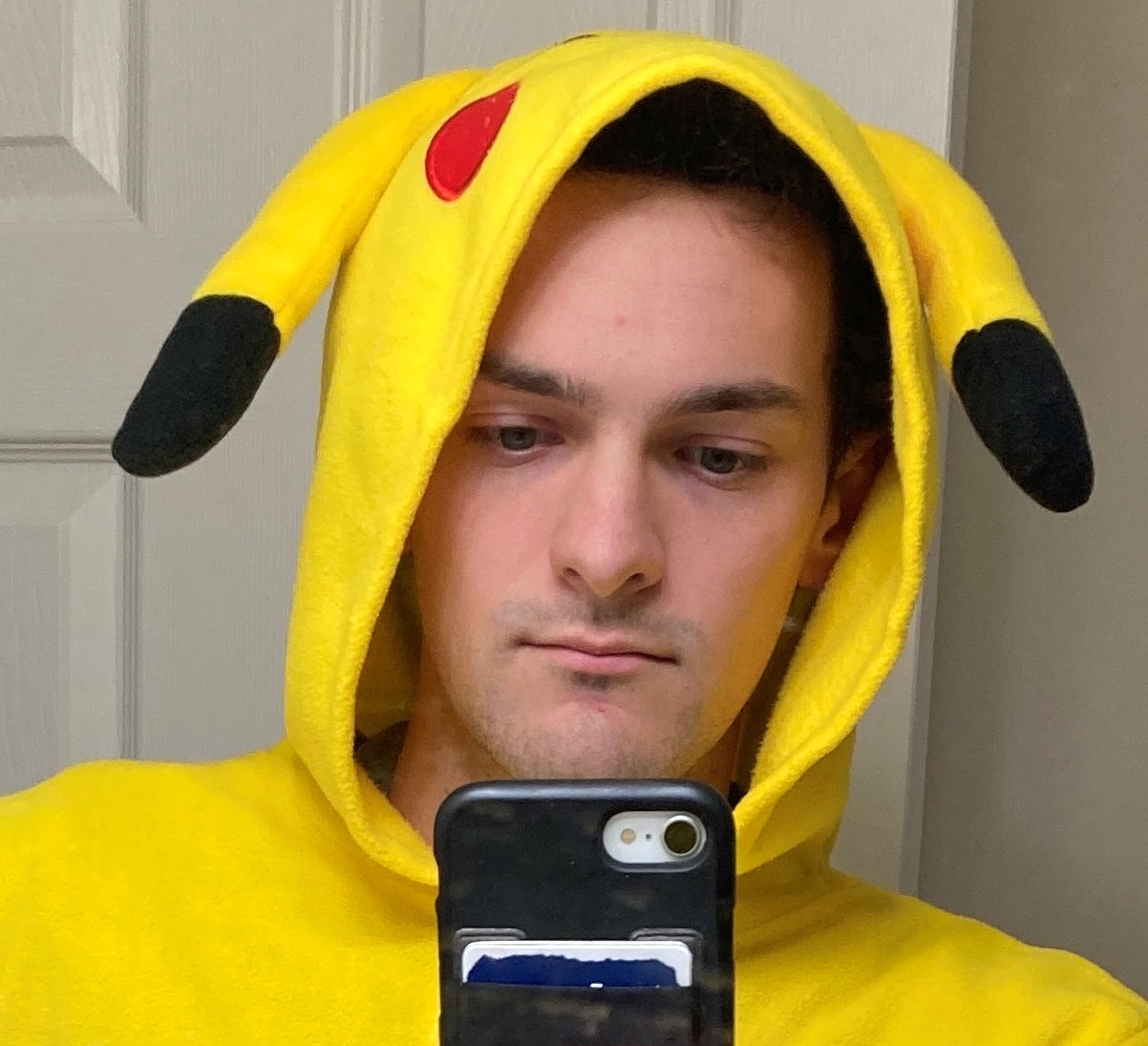 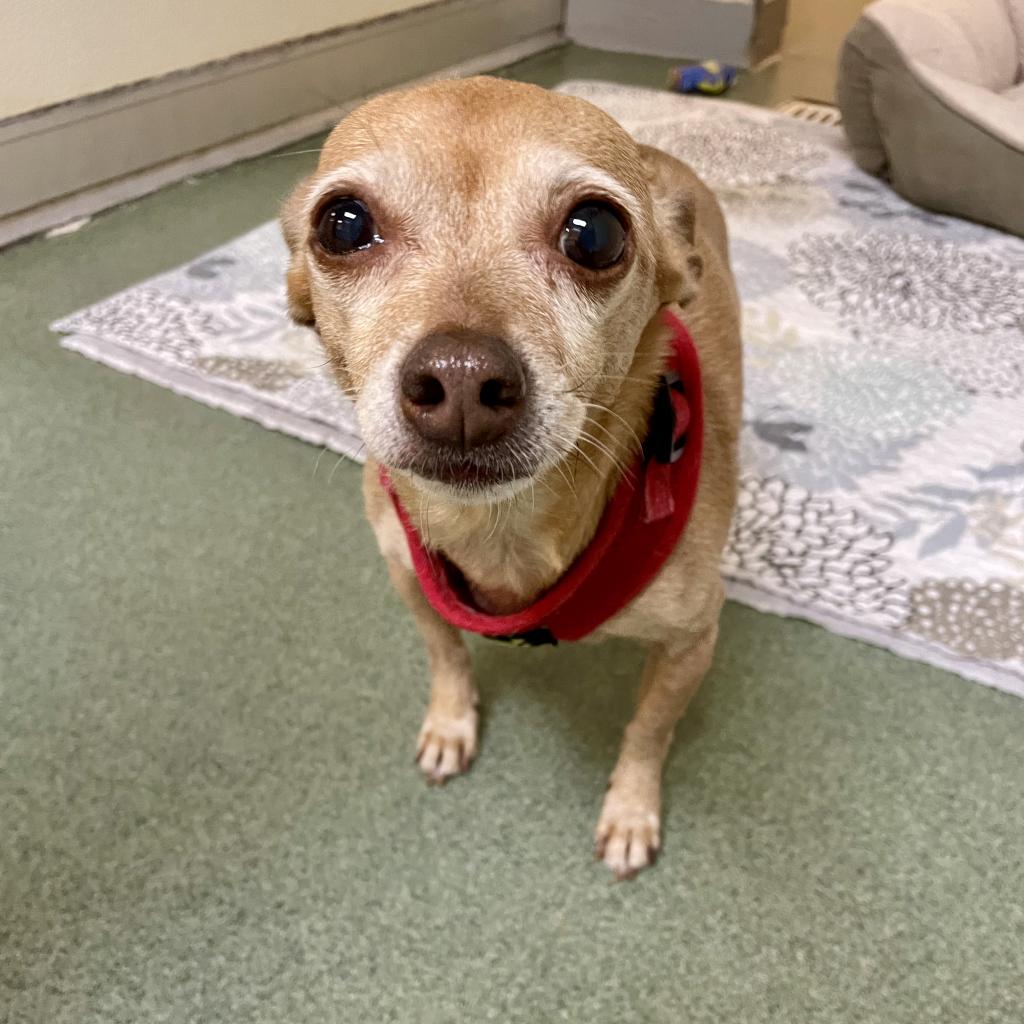 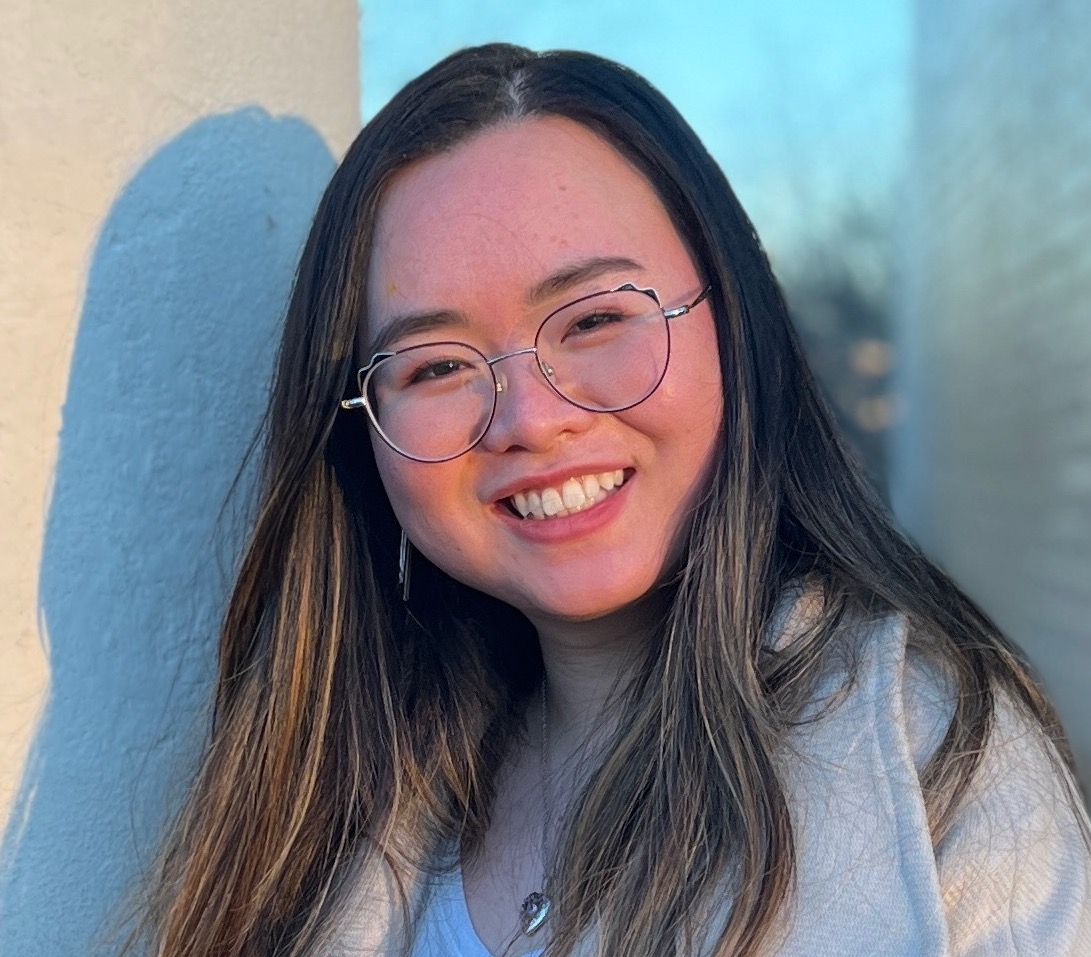 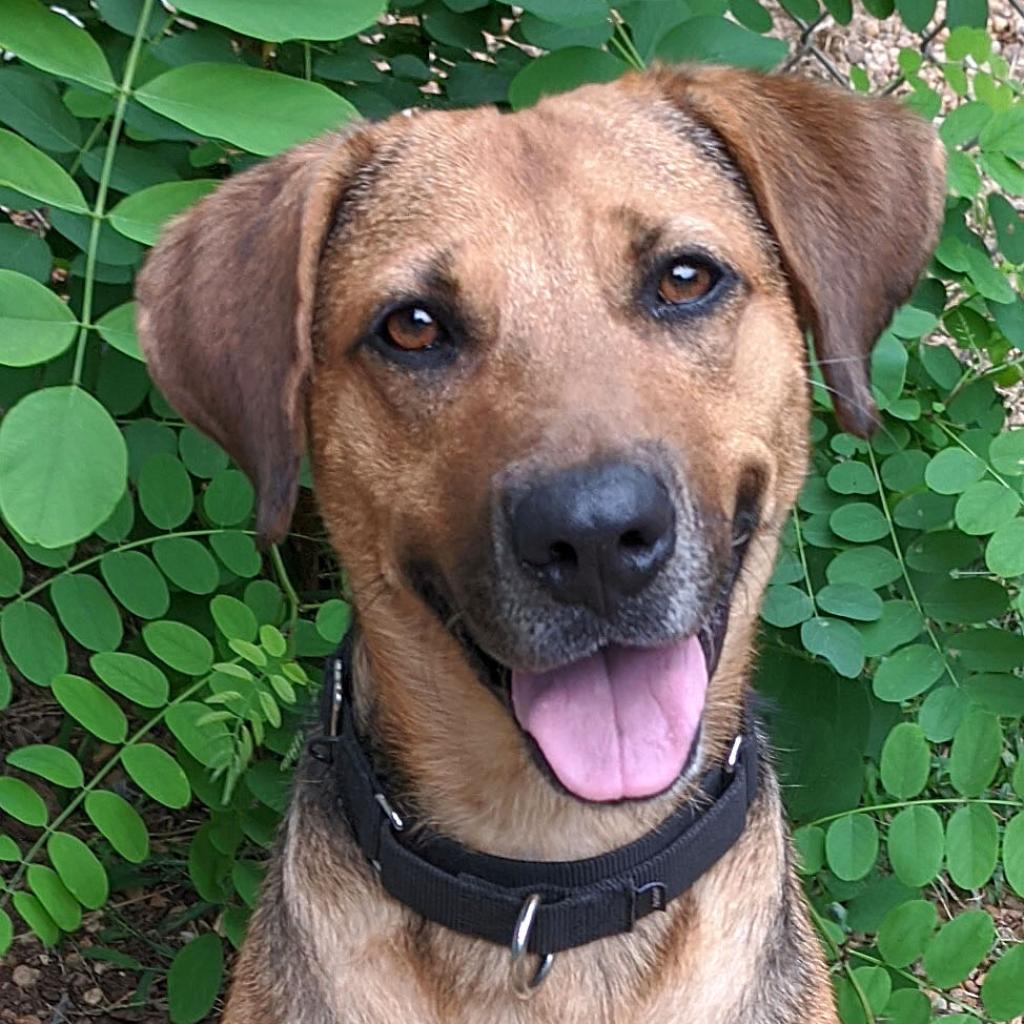 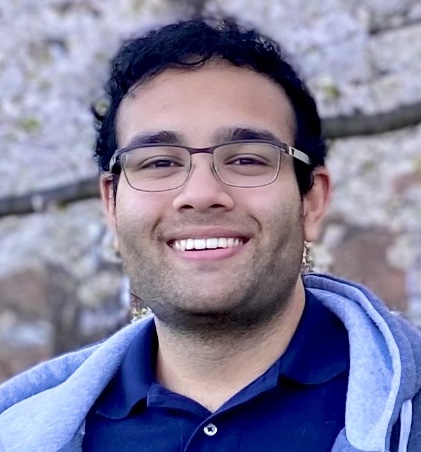 51
Maximum Bipartite Matching
Dog Lovers
Dogs
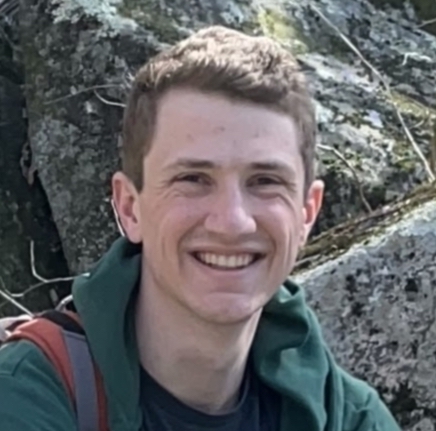 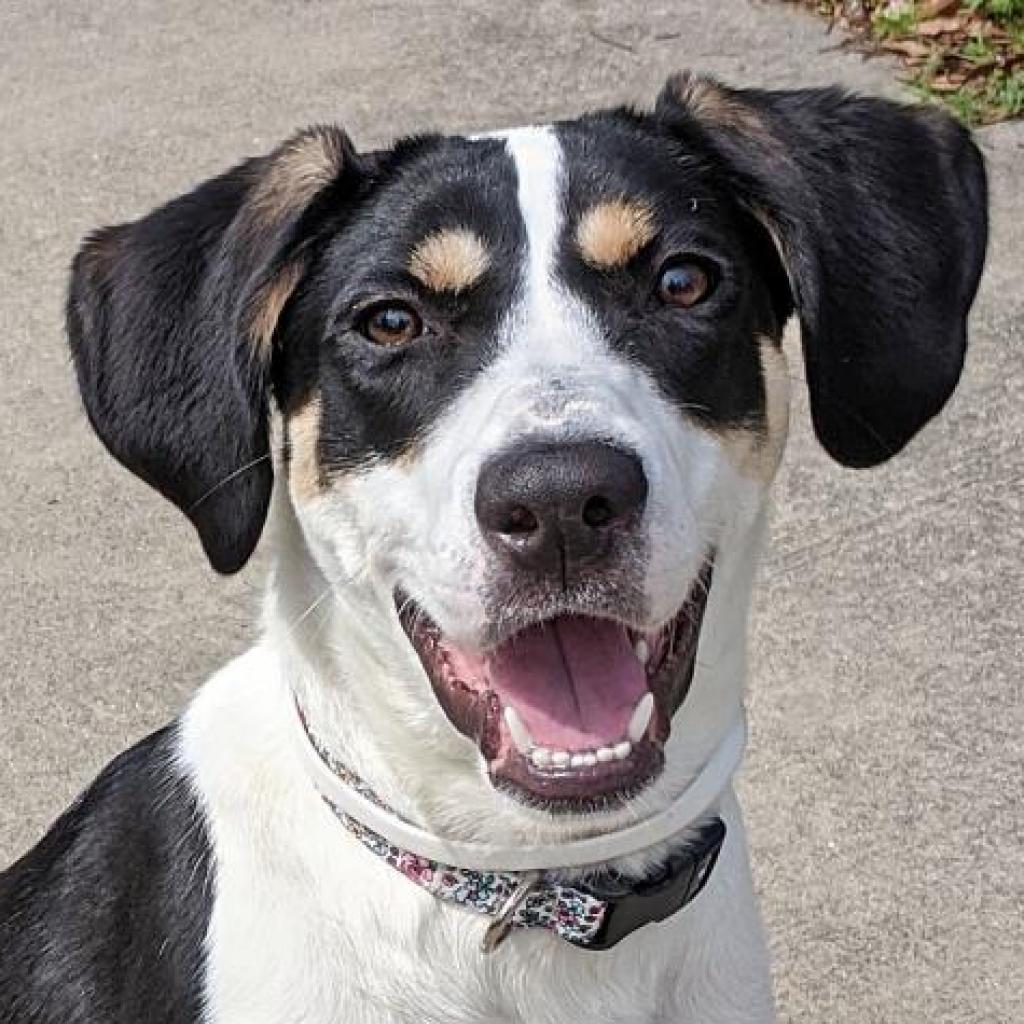 Better! In fact, the maximum possible!How can we tell?
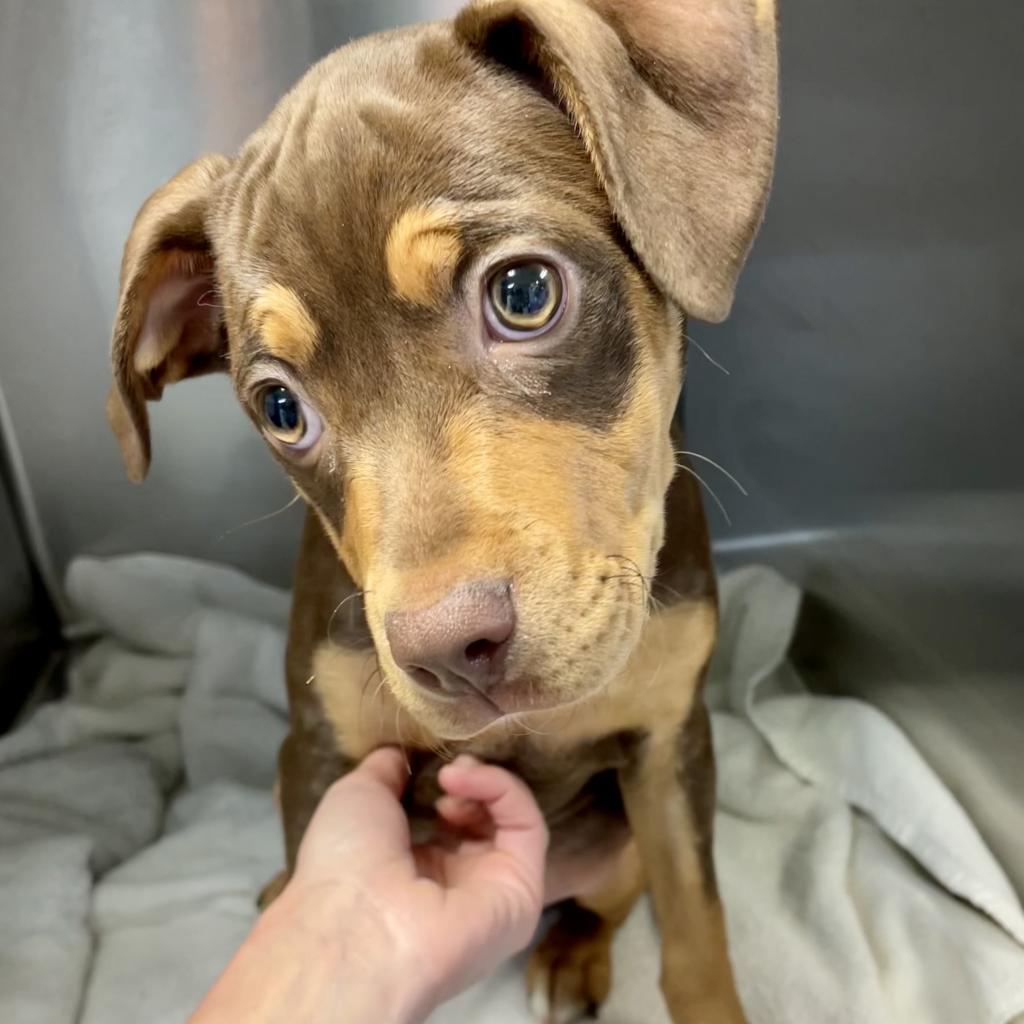 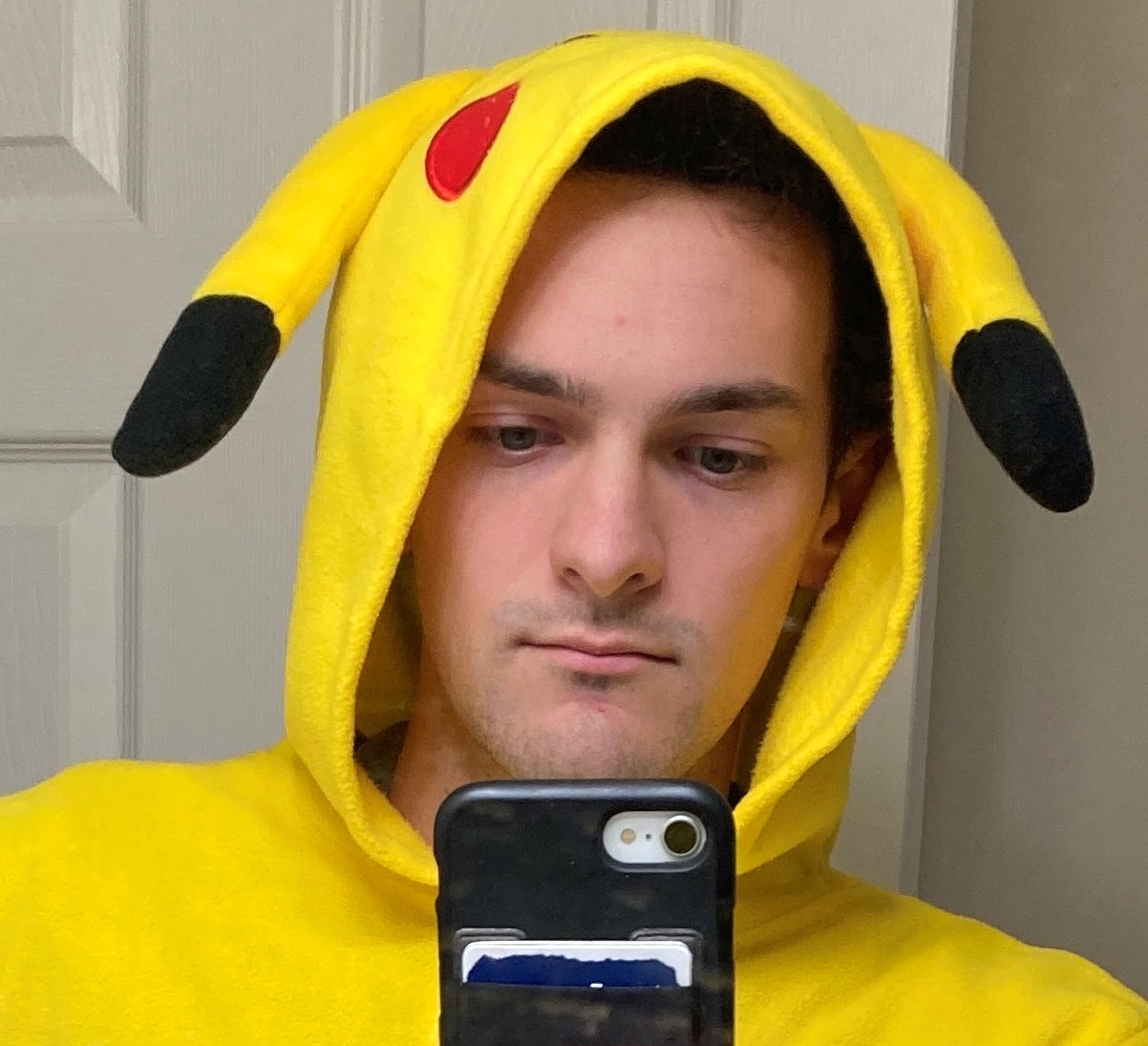 A perfect bipartite match:
Equal-sized left and right subsets, and all nodes have a matching edge
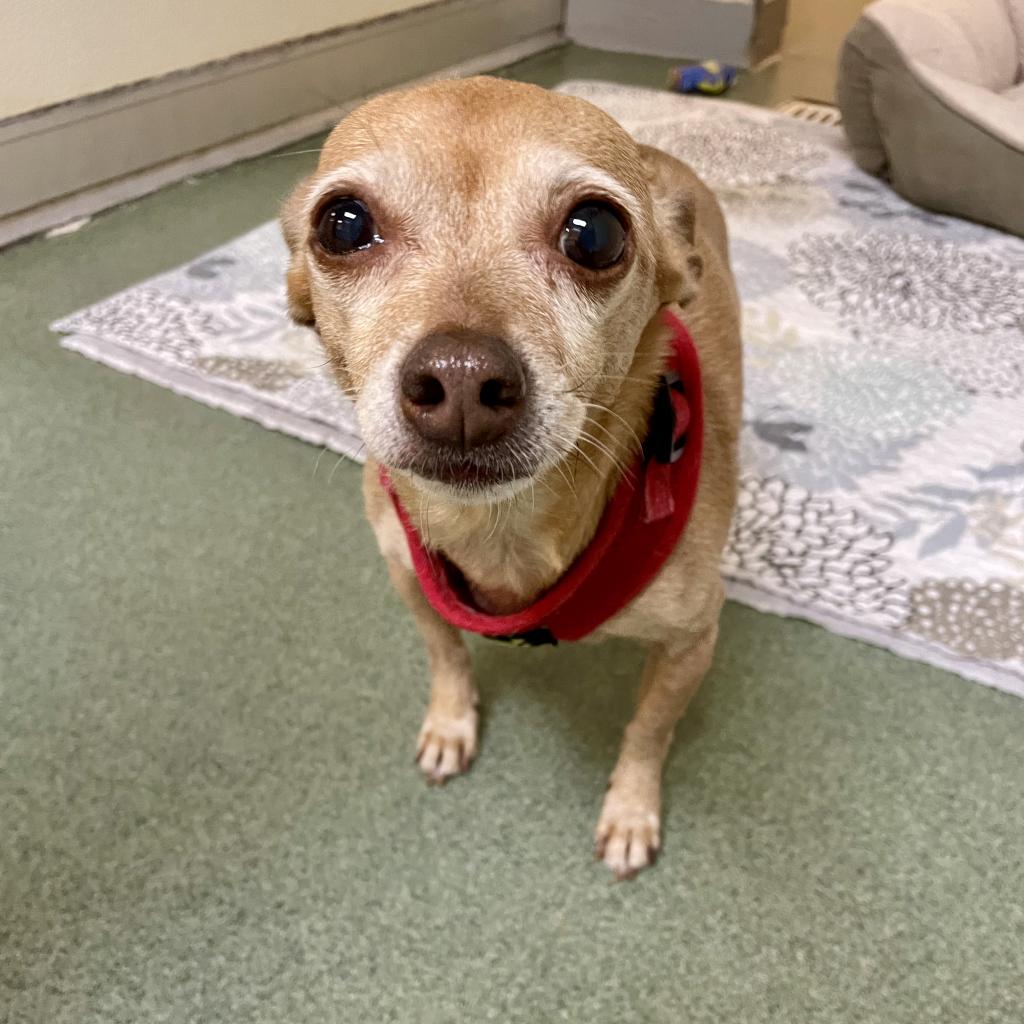 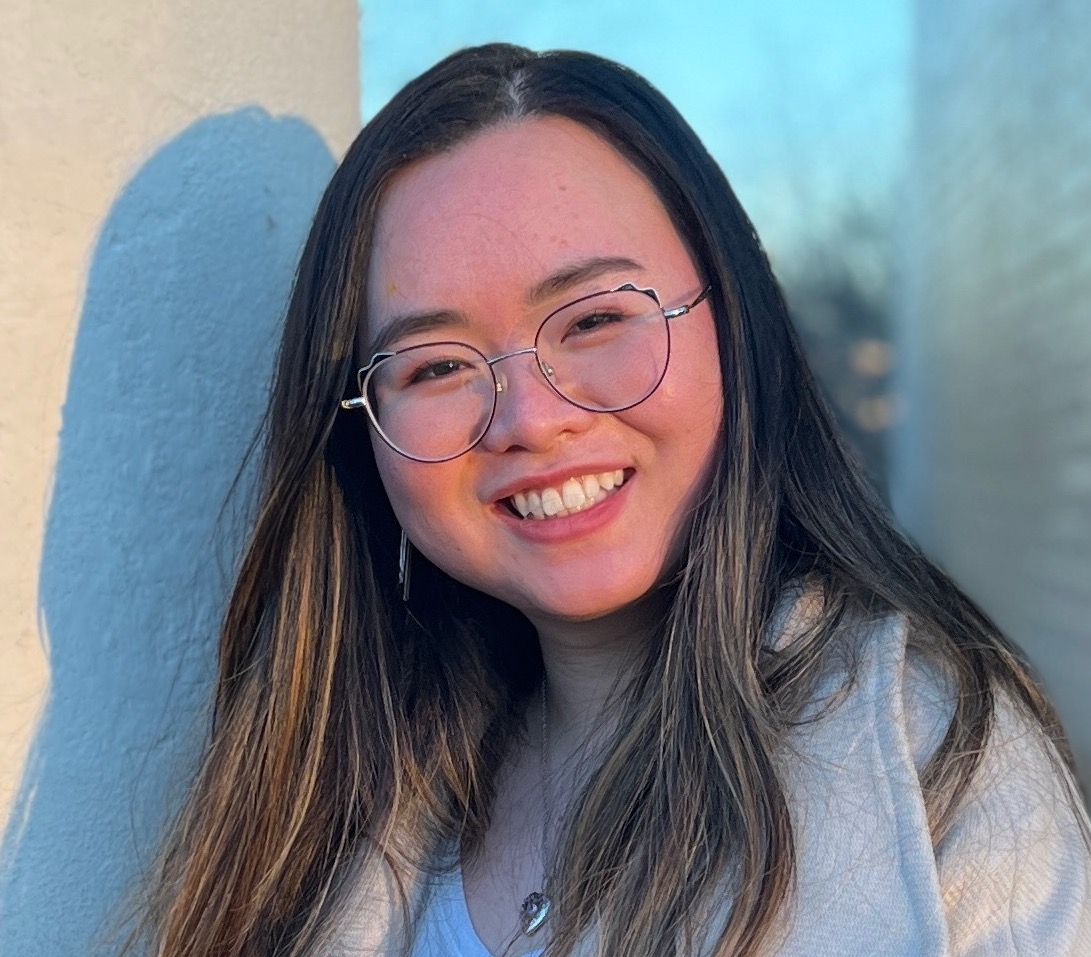 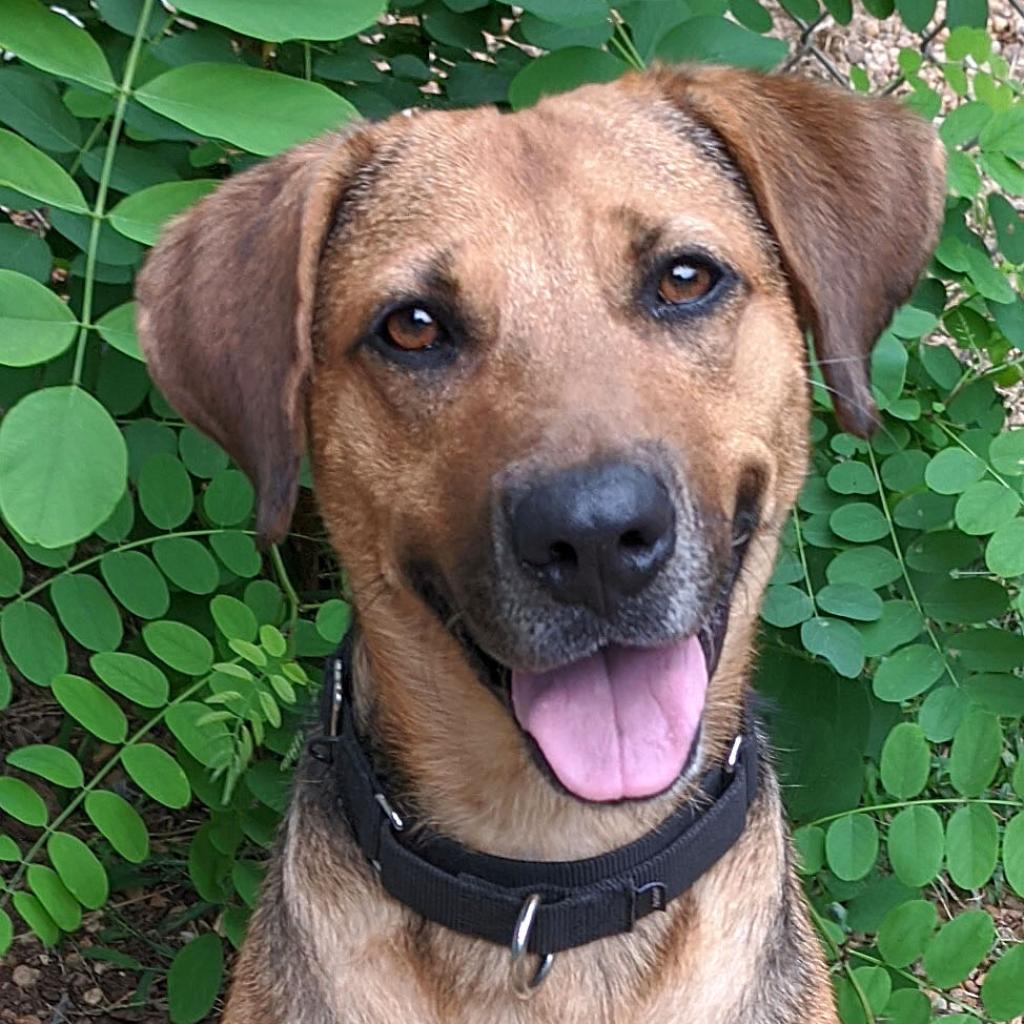 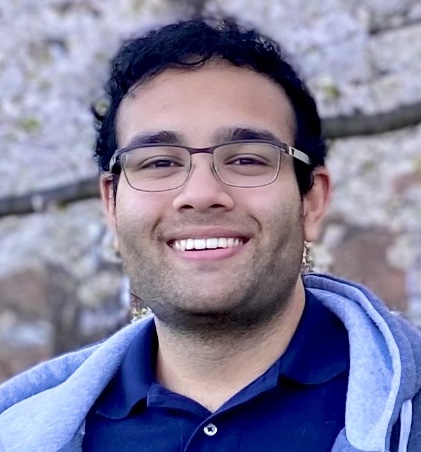 52
Maximum Bipartite Matching
53
Maximum Bipartite Matching Using Max Flow
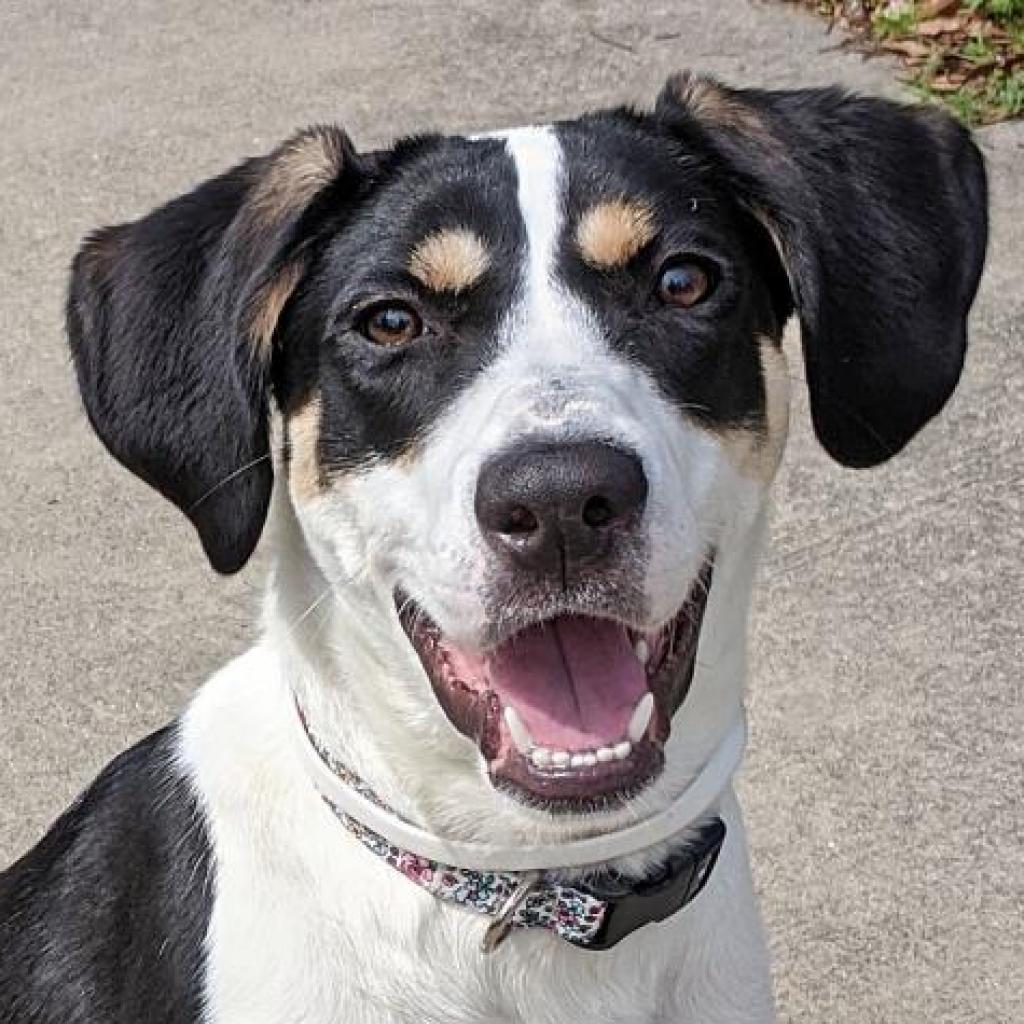 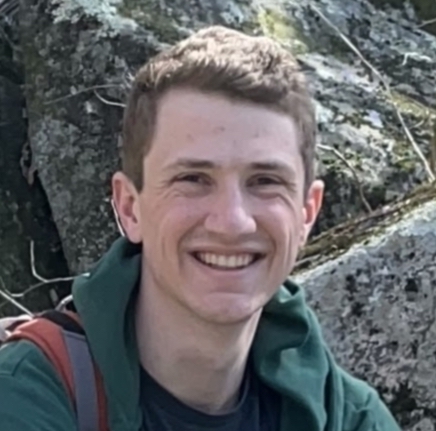 1
1
1
1
1
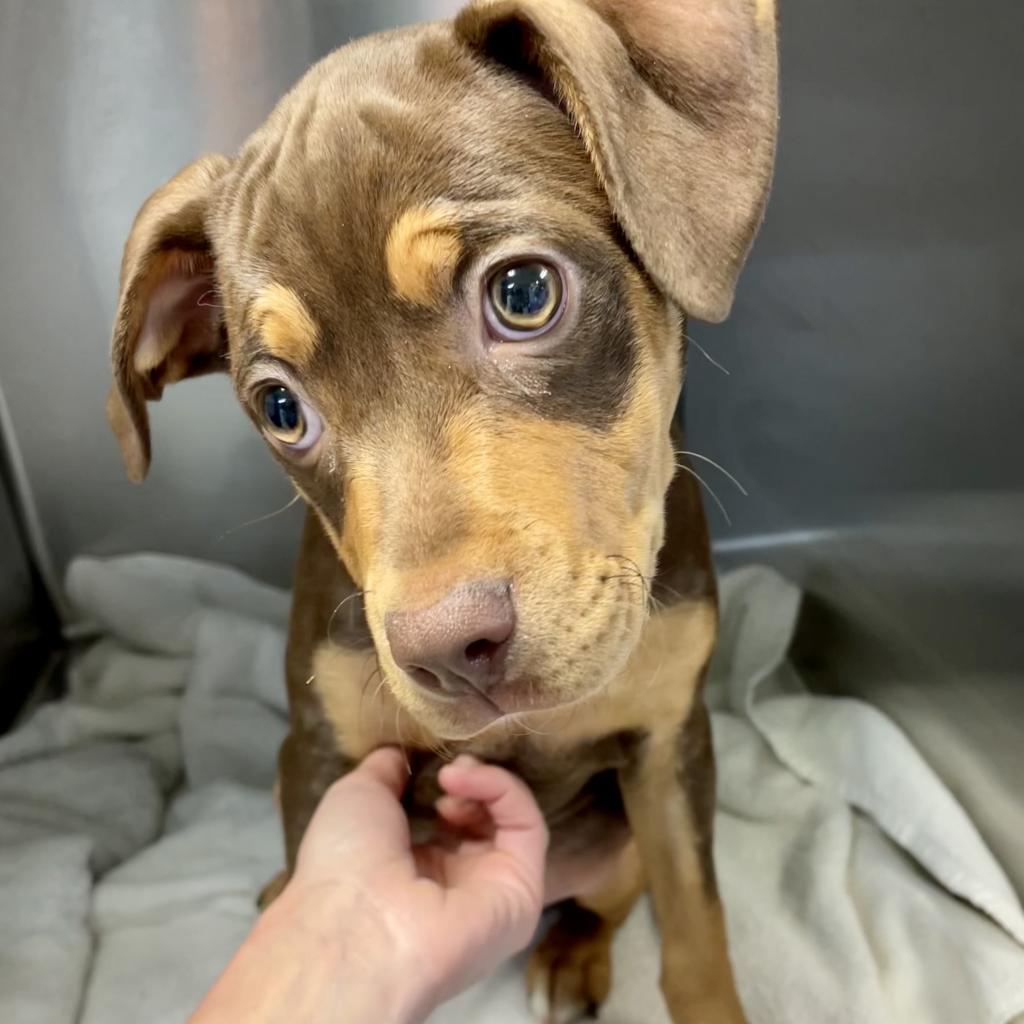 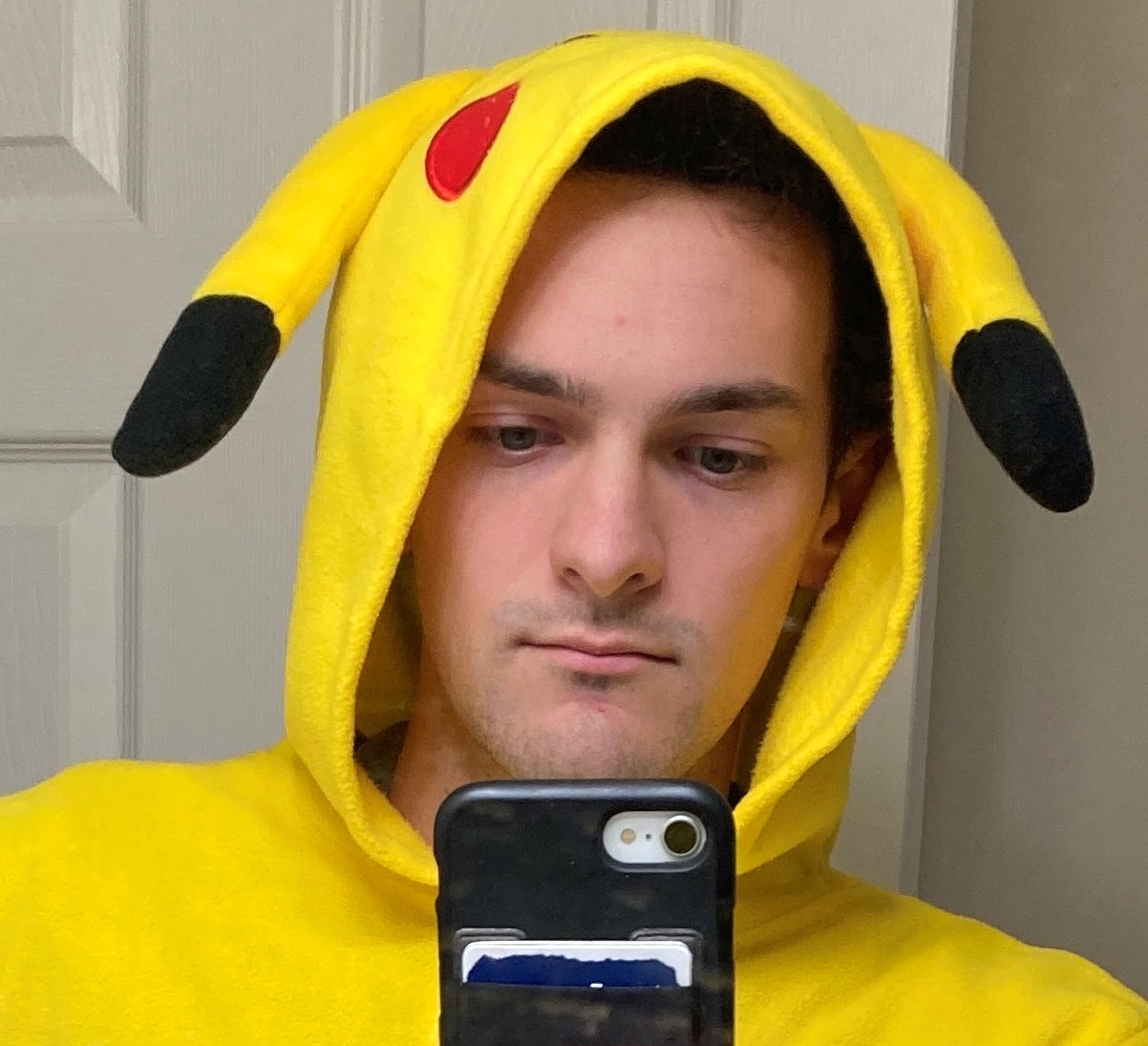 1
1
1
1
1
1
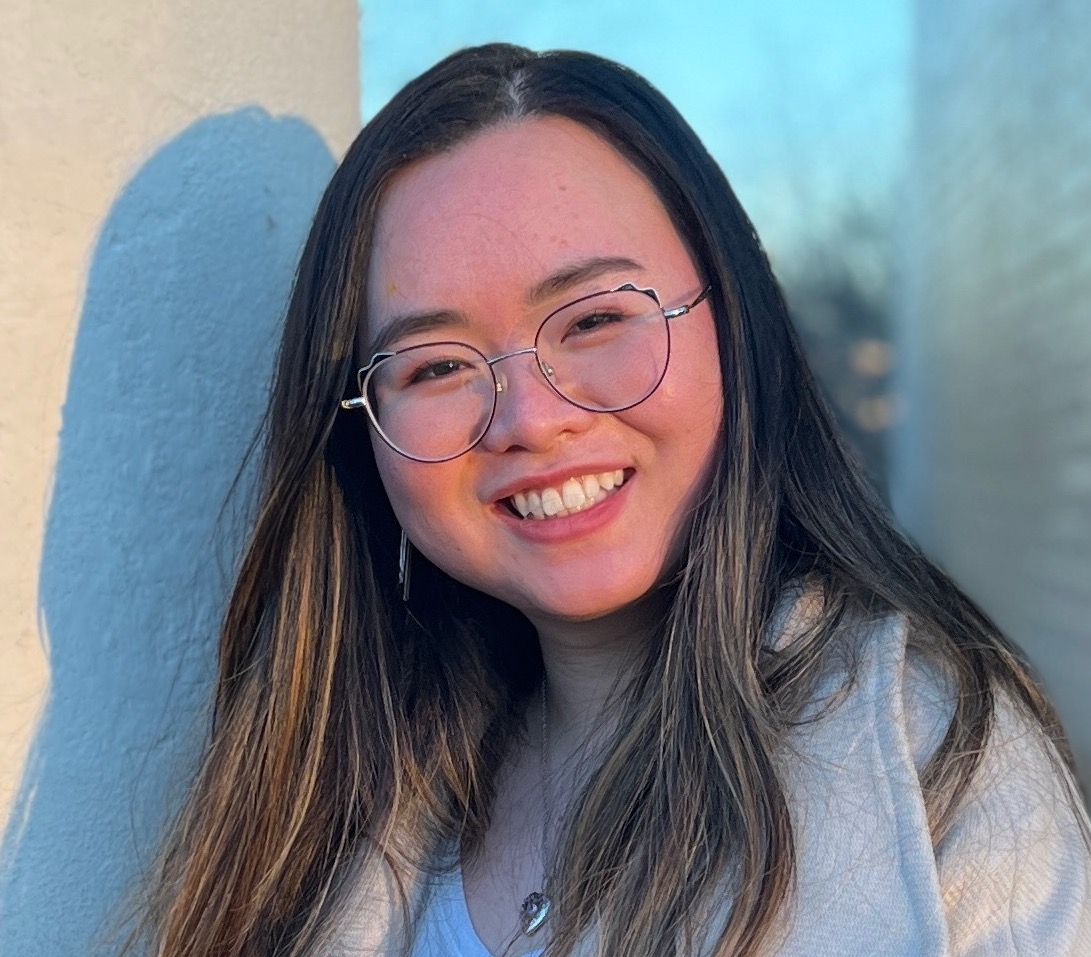 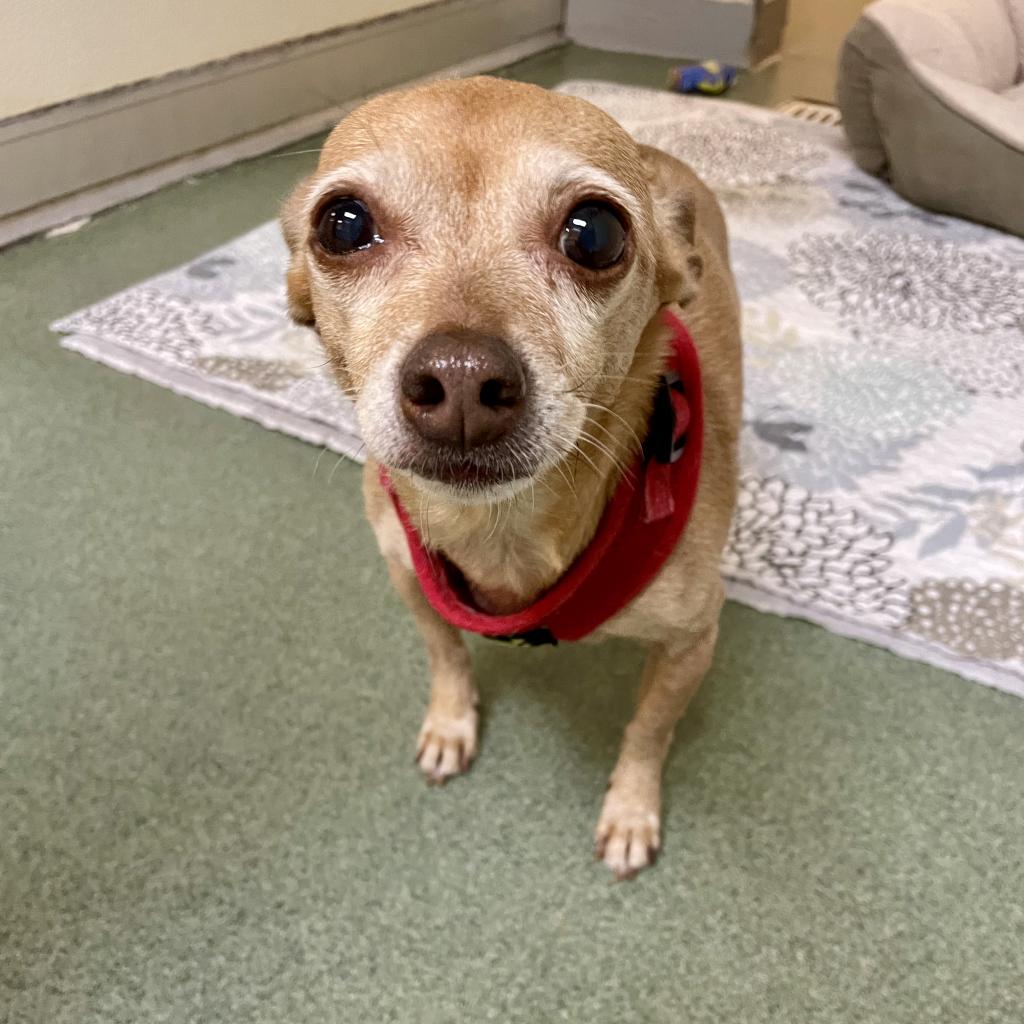 1
1
1
1
1
1
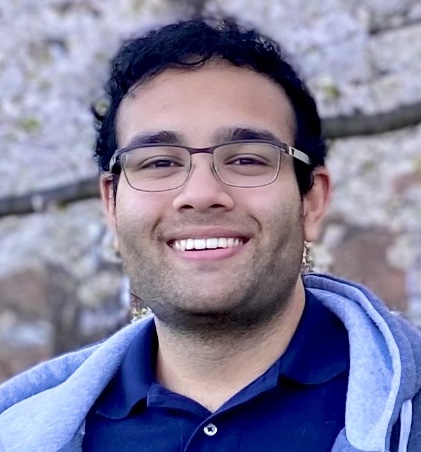 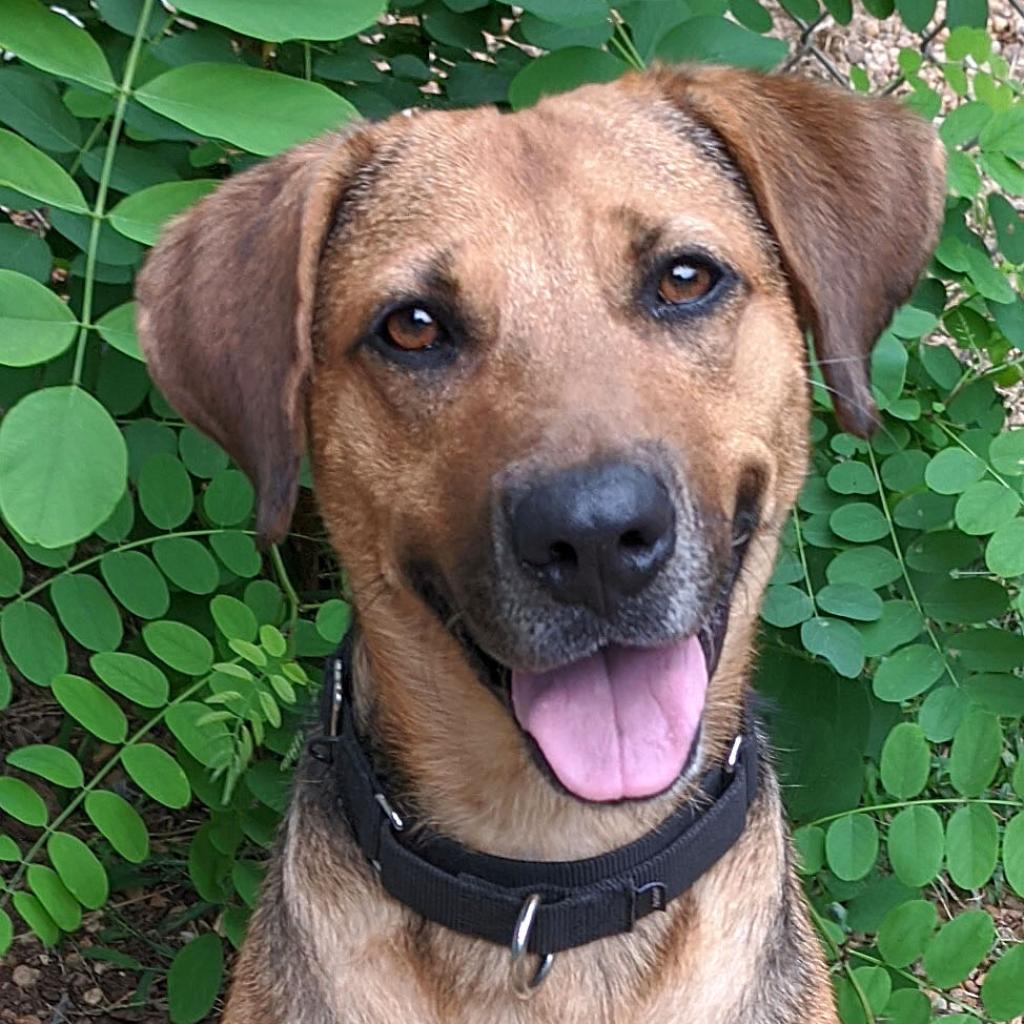 54
Maximum Bipartite Matching Using Max Flow
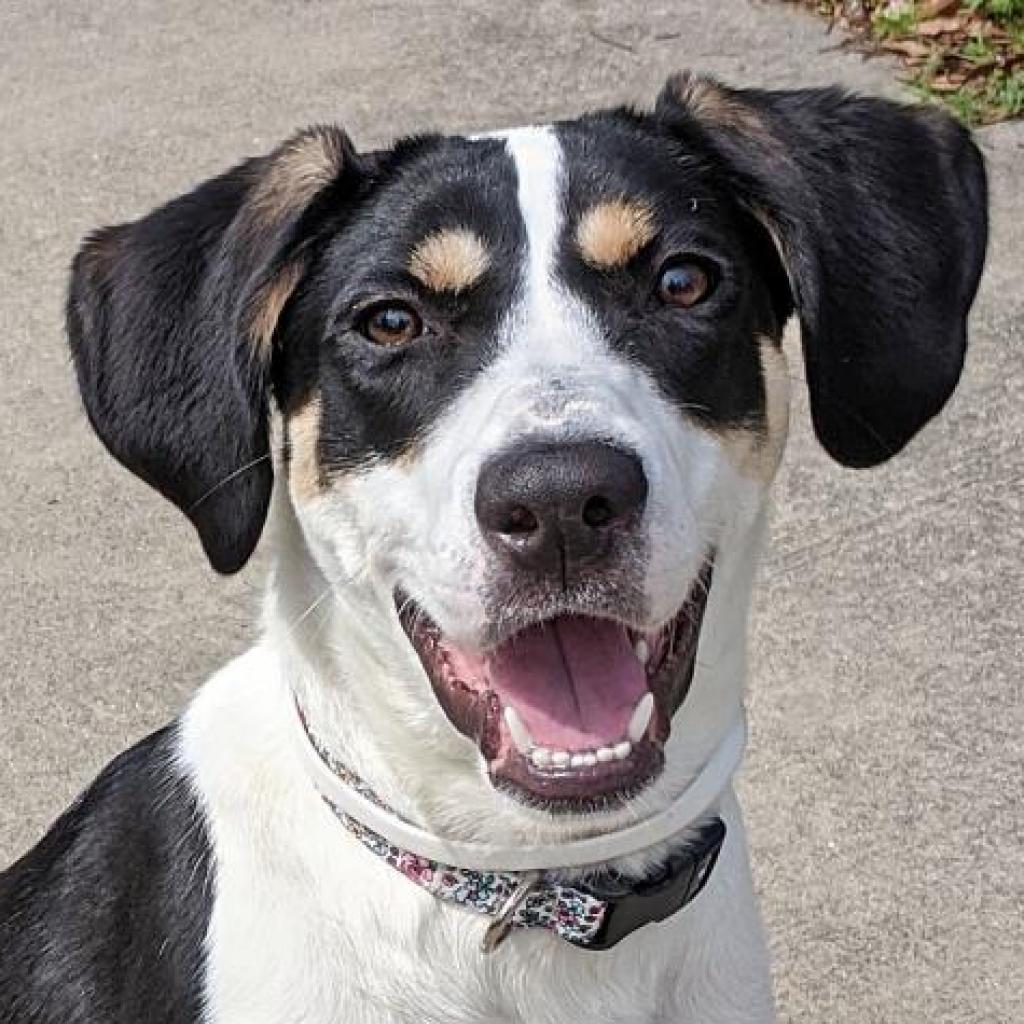 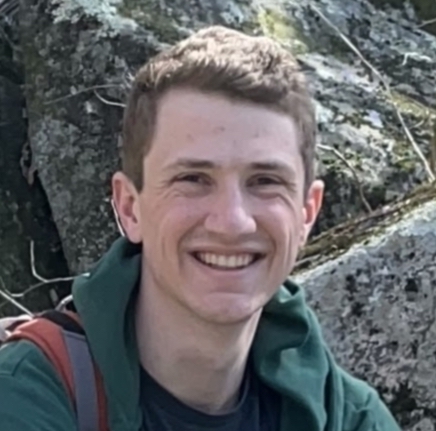 0/1
1/1
0/1
1/1
1/1
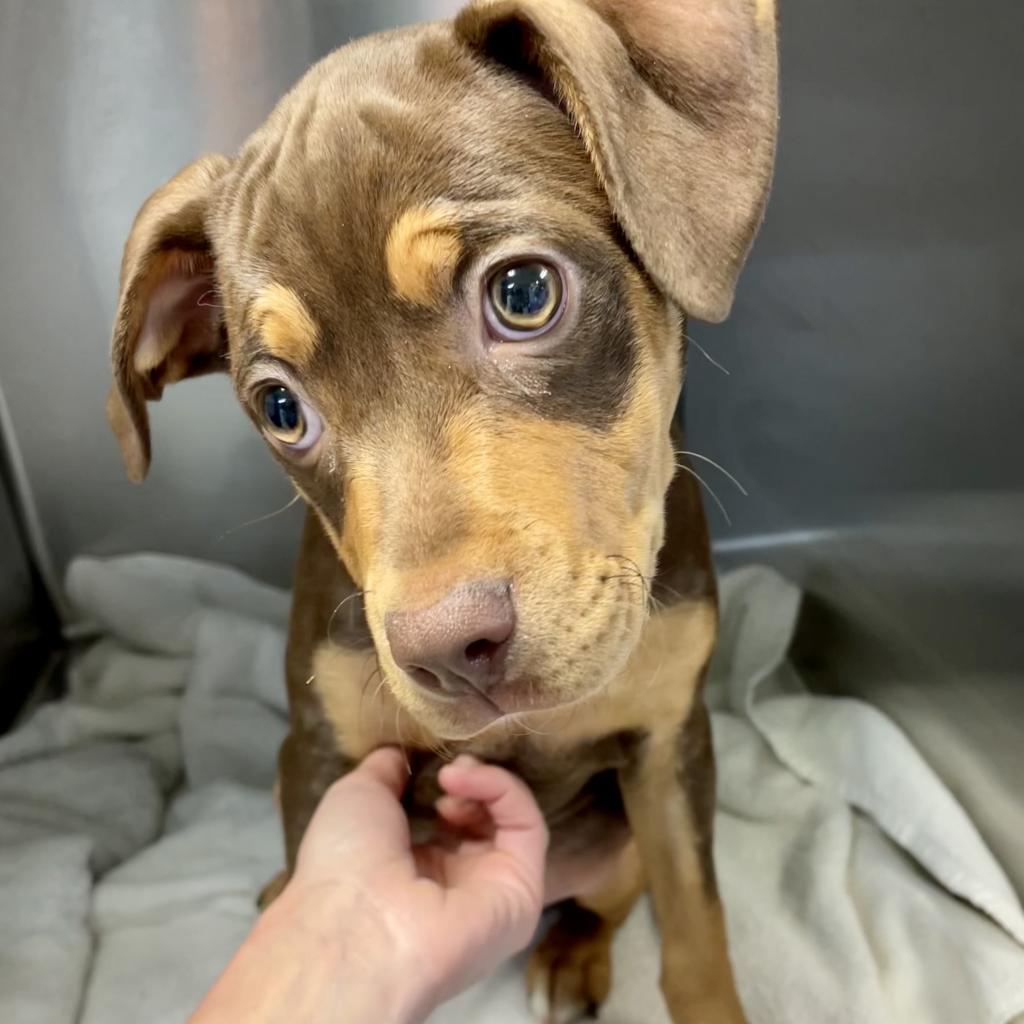 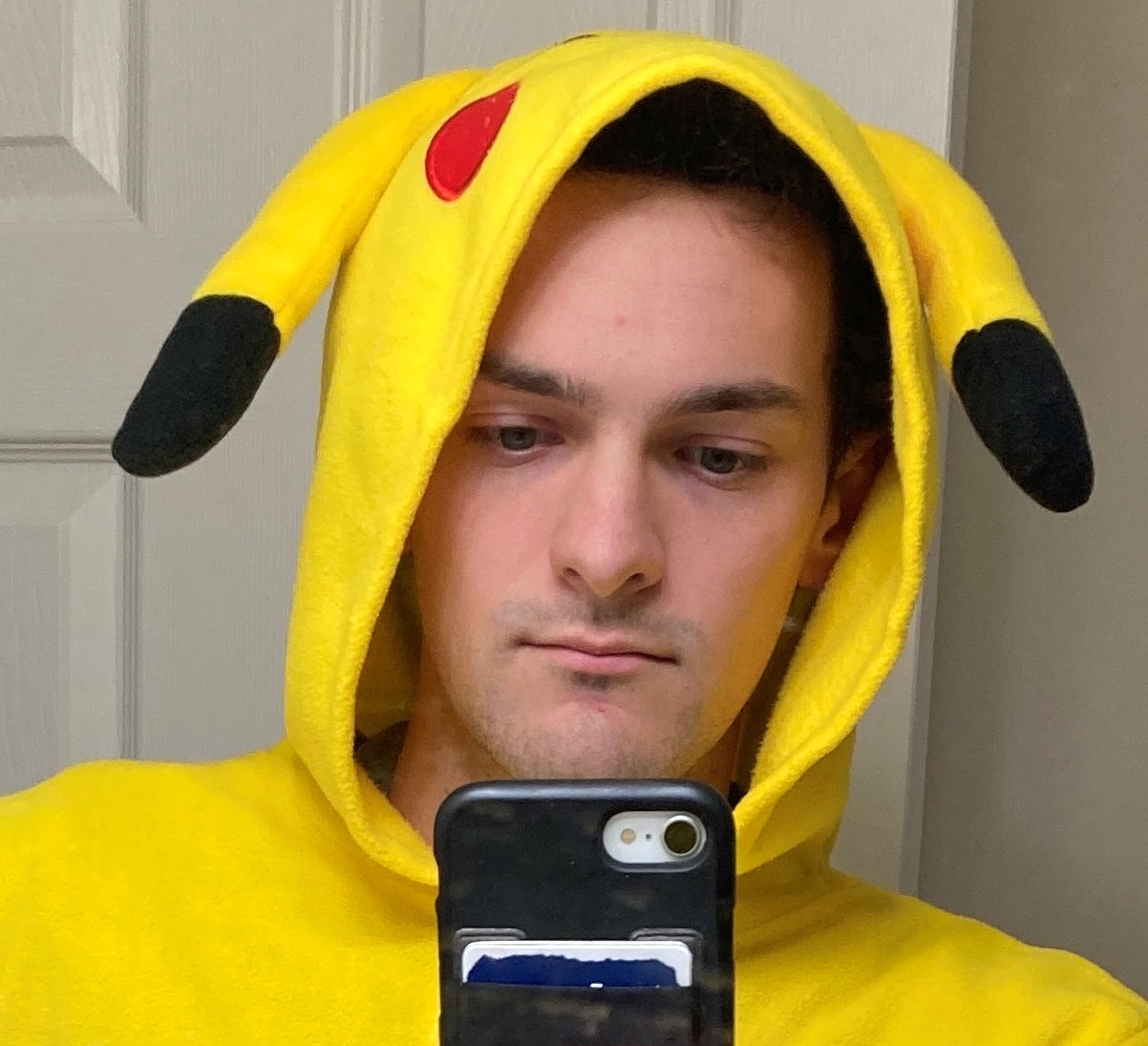 1/1
1/1
1/1
0/1
0/1
1/1
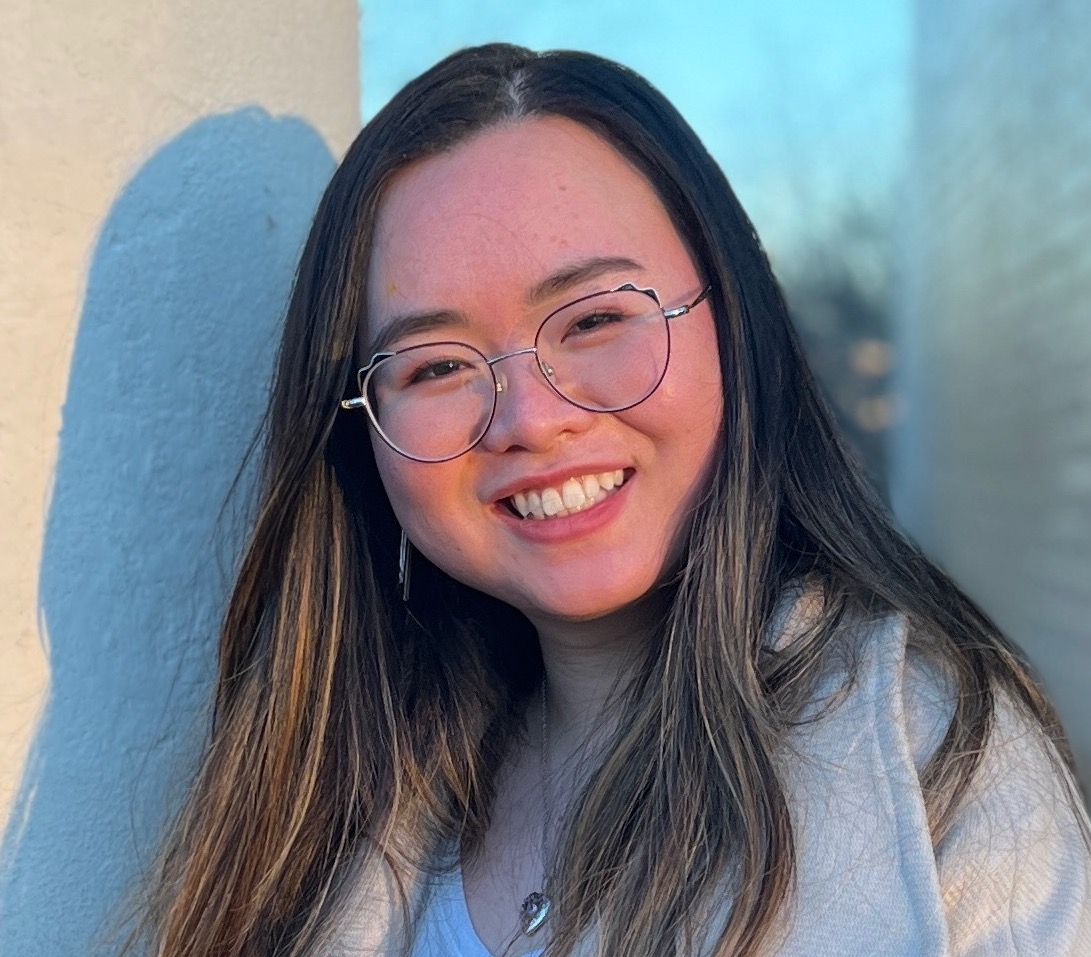 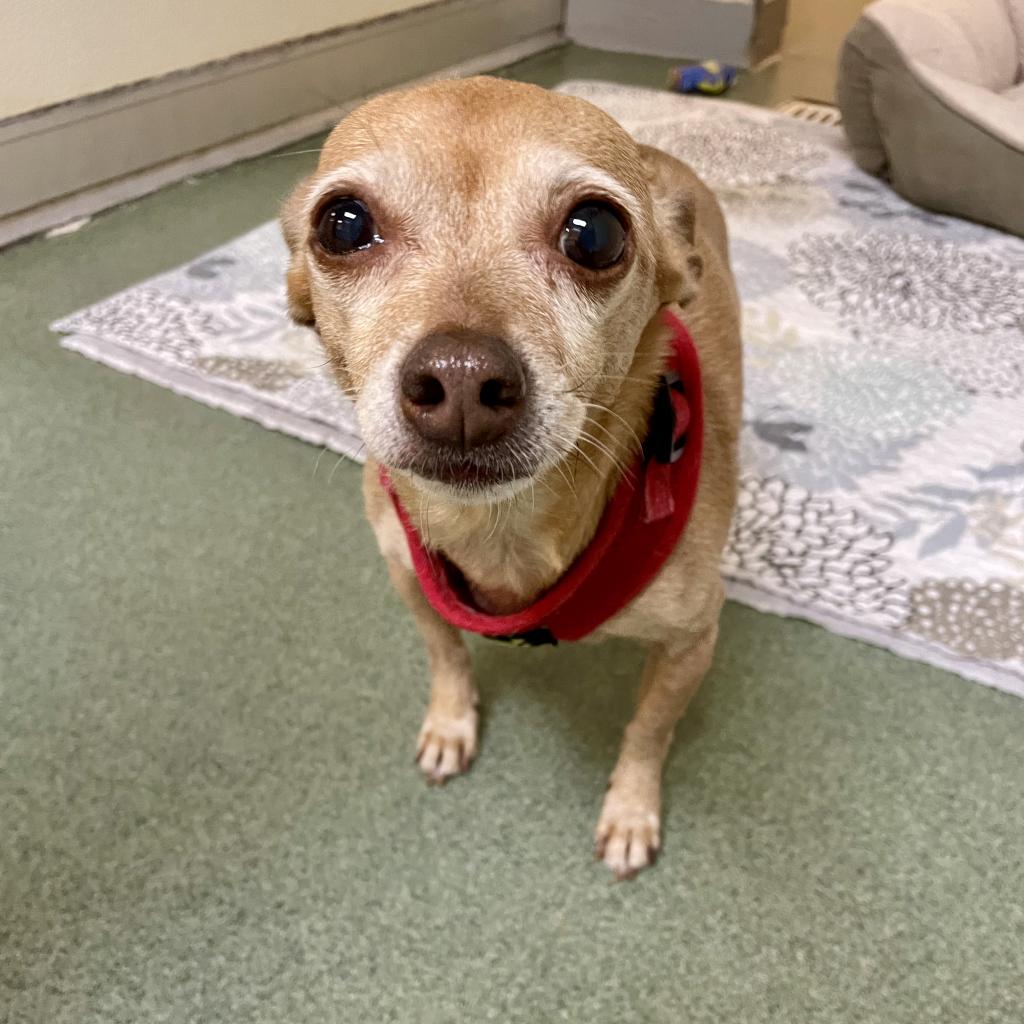 1/1
1/1
1/1
1/1
1/1
0/1
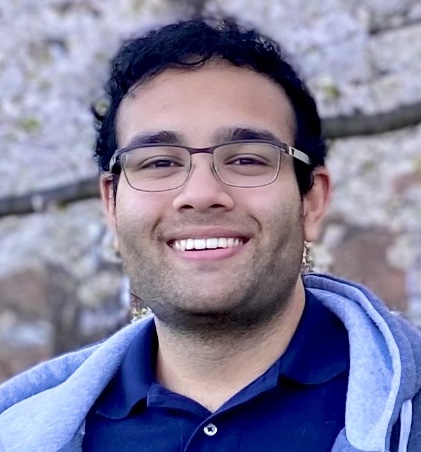 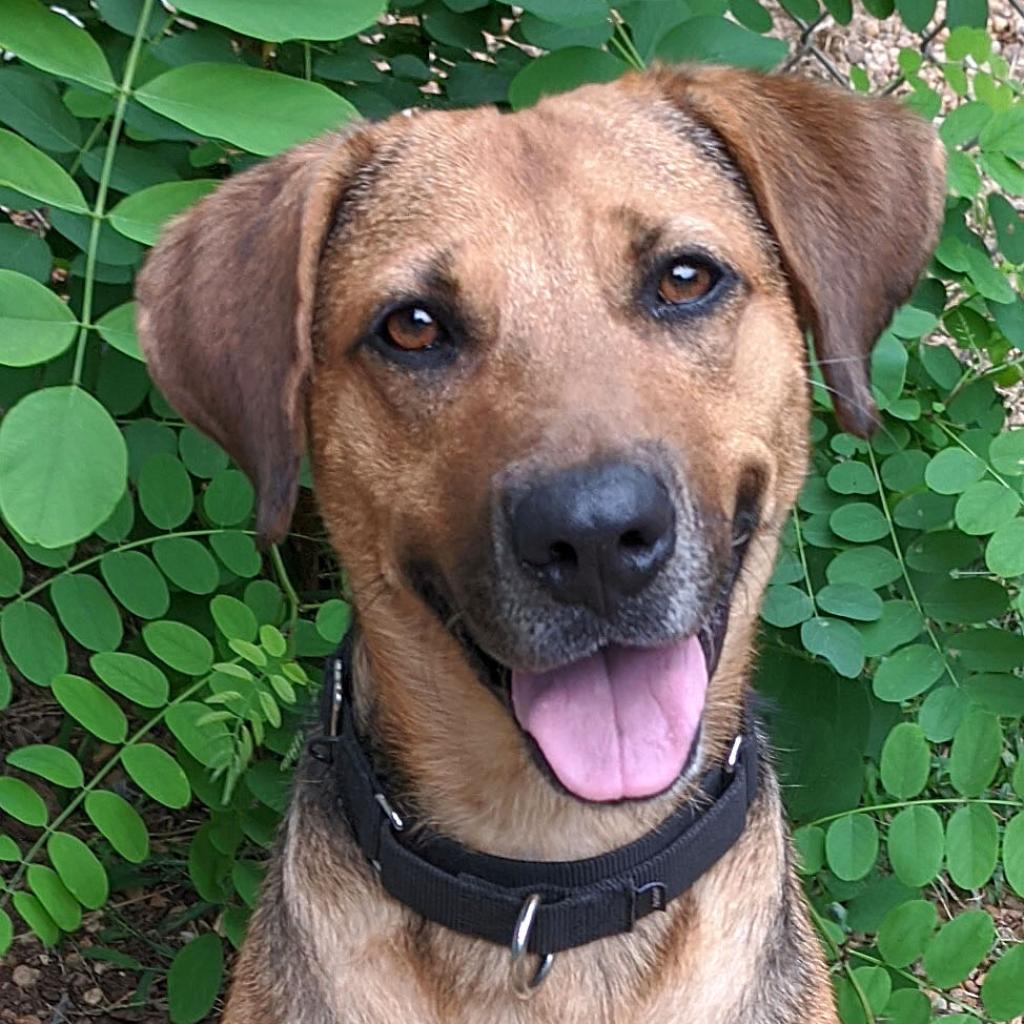 55
Why does this work?
Each node on the left can be in at most one matching
This is enforced by the edge of capacity one leading into it
Likewise for each node on the right
The bottleneck will be how it flows across the bipartite “barrier”
56
Running time
57